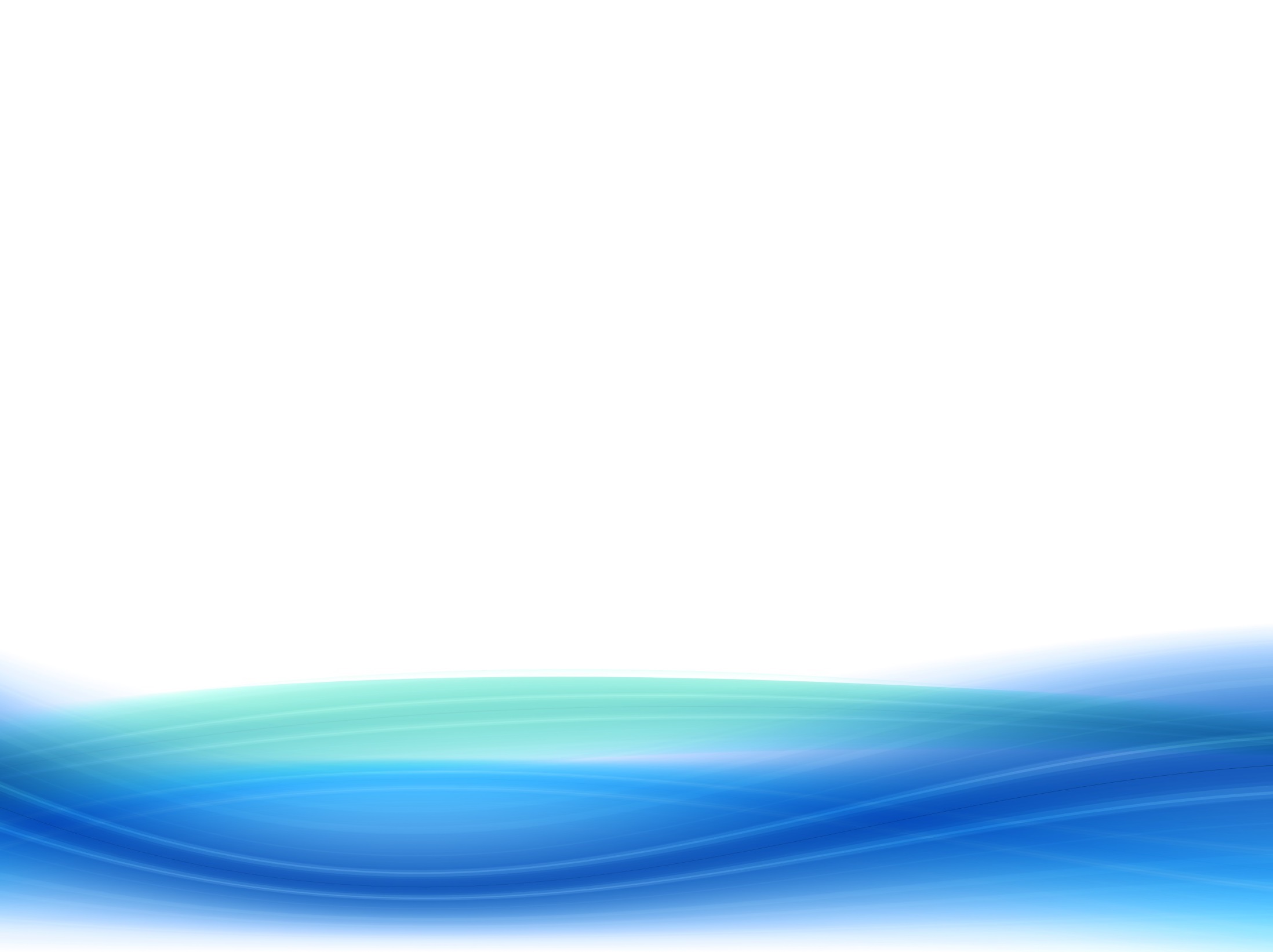 Противодействие  
коррупции в деятельности органов местного самоуправления
Покачи, 2019 год
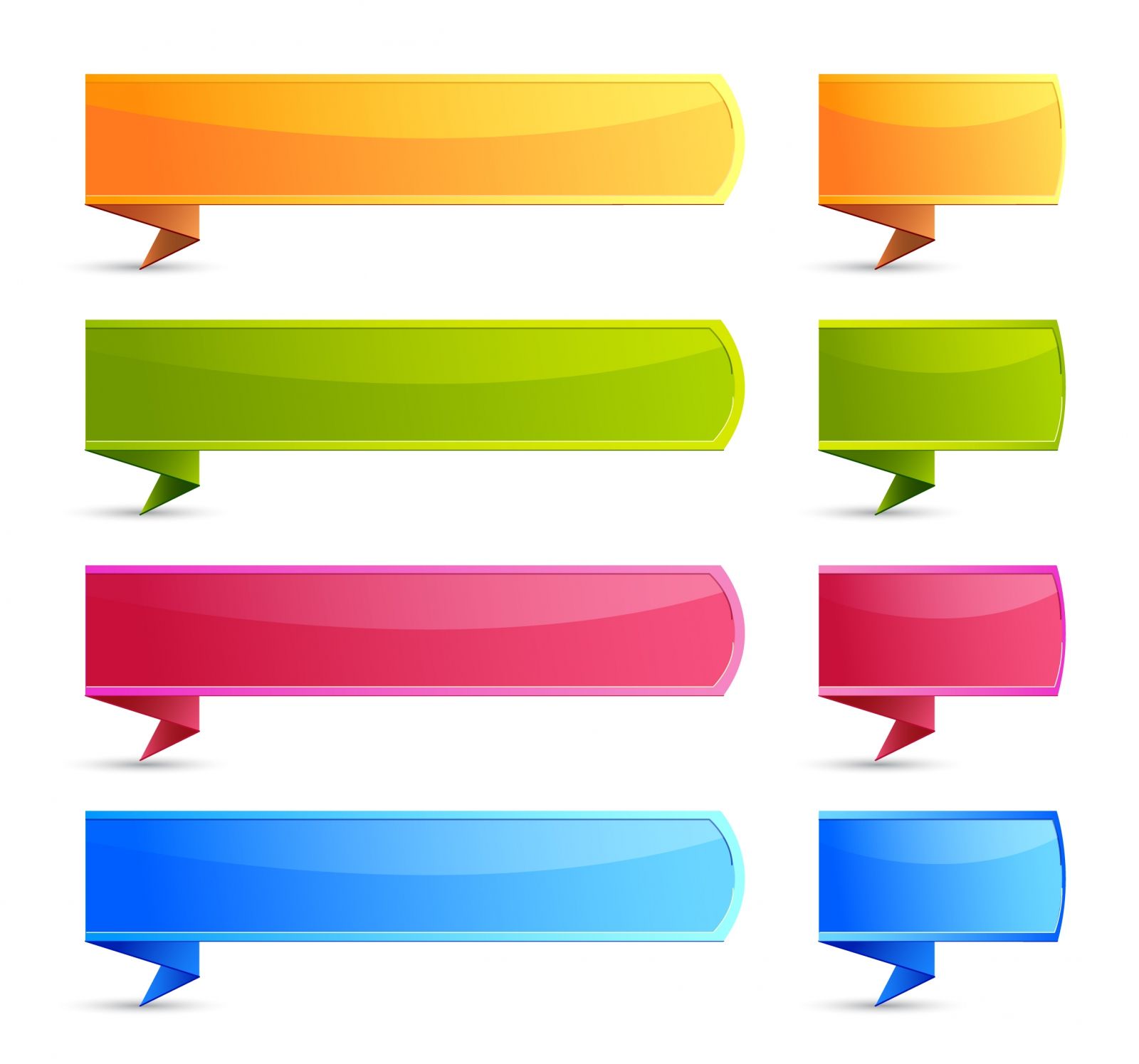 Меры по противодействию коррупции
Формирование в обществе нетерпимости к коррупционному поведению
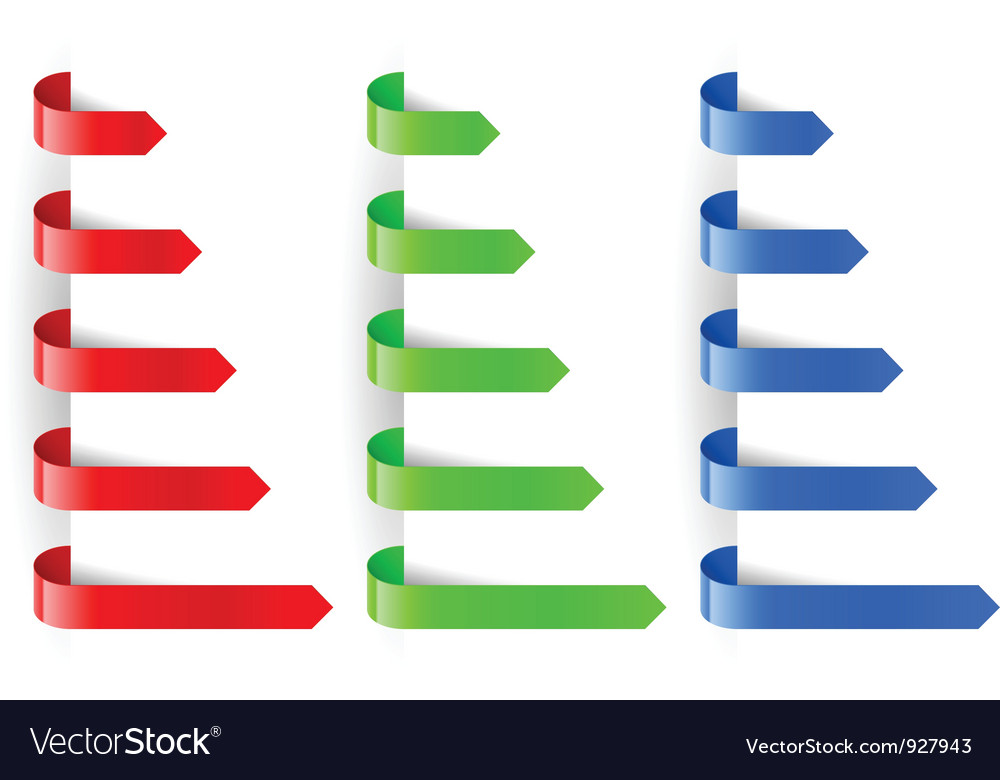 Антикоррупционная экспертиза правовых актов и их проектов
Предъявление квалификационных требований к гражданам, претендующим на замещение муниципальных должностей и должностей муниципальной службы, проверка представляемых сведений
Увольнение за  непредставление сведений (представление заведомо недостоверных или неполных сведений) о доходах, расходах, имуществе и обязательствах имущественного характера
Повышение по службе, присвоение классного чина, поощрение за длительное, безупречное исполнение служащим своих должностных обязанностей
Развитие институтов общественного и парламентского контроля за соблюдением законодательства о противодействии коррупции
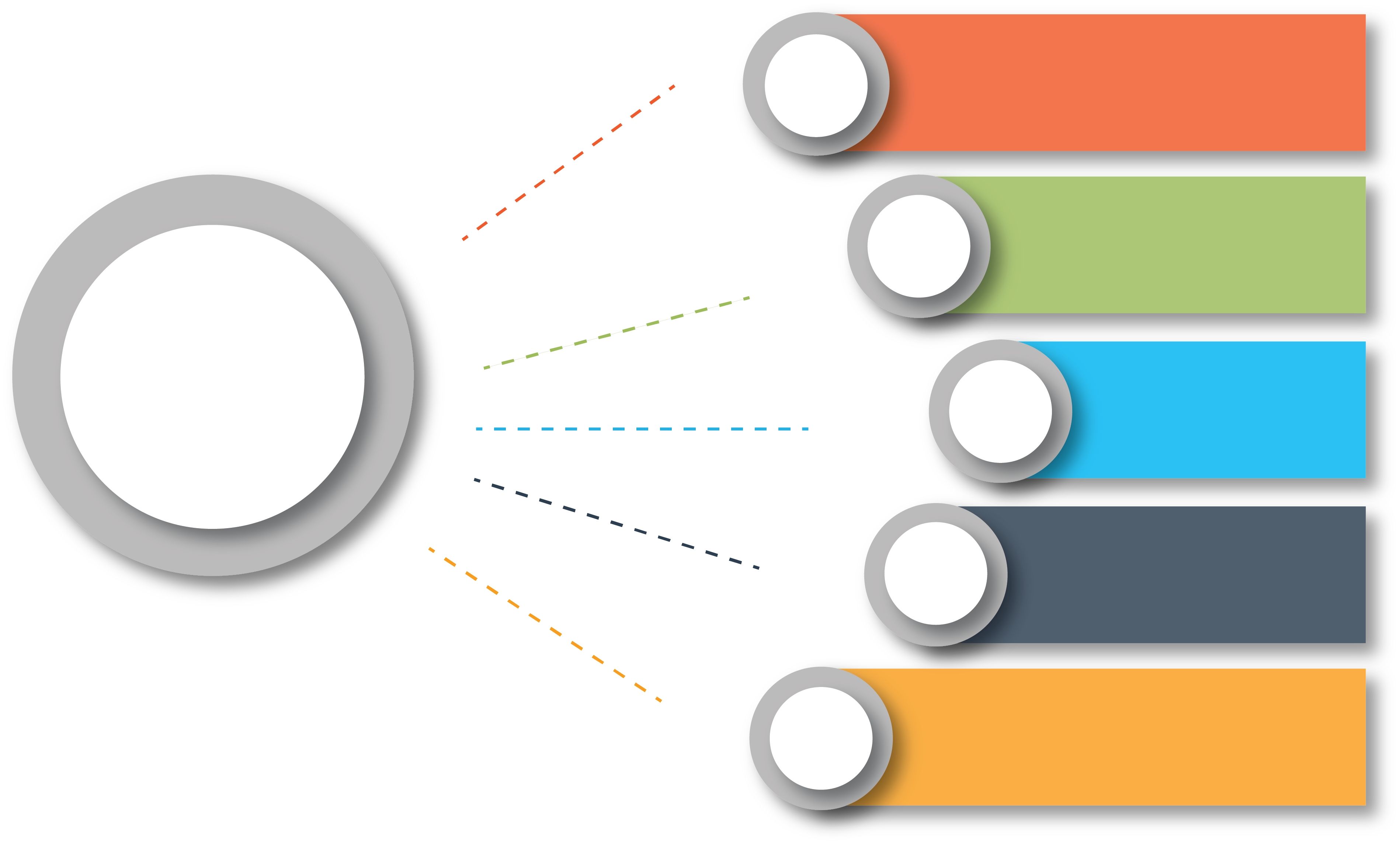 План работы Совета утвержден постановлением администрации города Покачи от 21.12.2018 №1292
Положение о Совете утверждено постановлением  администрации города Покачи от 16.11.2017 №1274
Межведомственный Совет  при главе города Покачи по противодействию коррупции
Состав Совета утвержден постановлением администрации города Покачи от 13.10.2017 №1116
В 2018 году заседания Совета проводись дважды 31 мая и 20 декабря, рассмотрено 16 вопросов.
В текущем году заседание Совета проведено 07 мая, рассмотрено 5 вопросов.
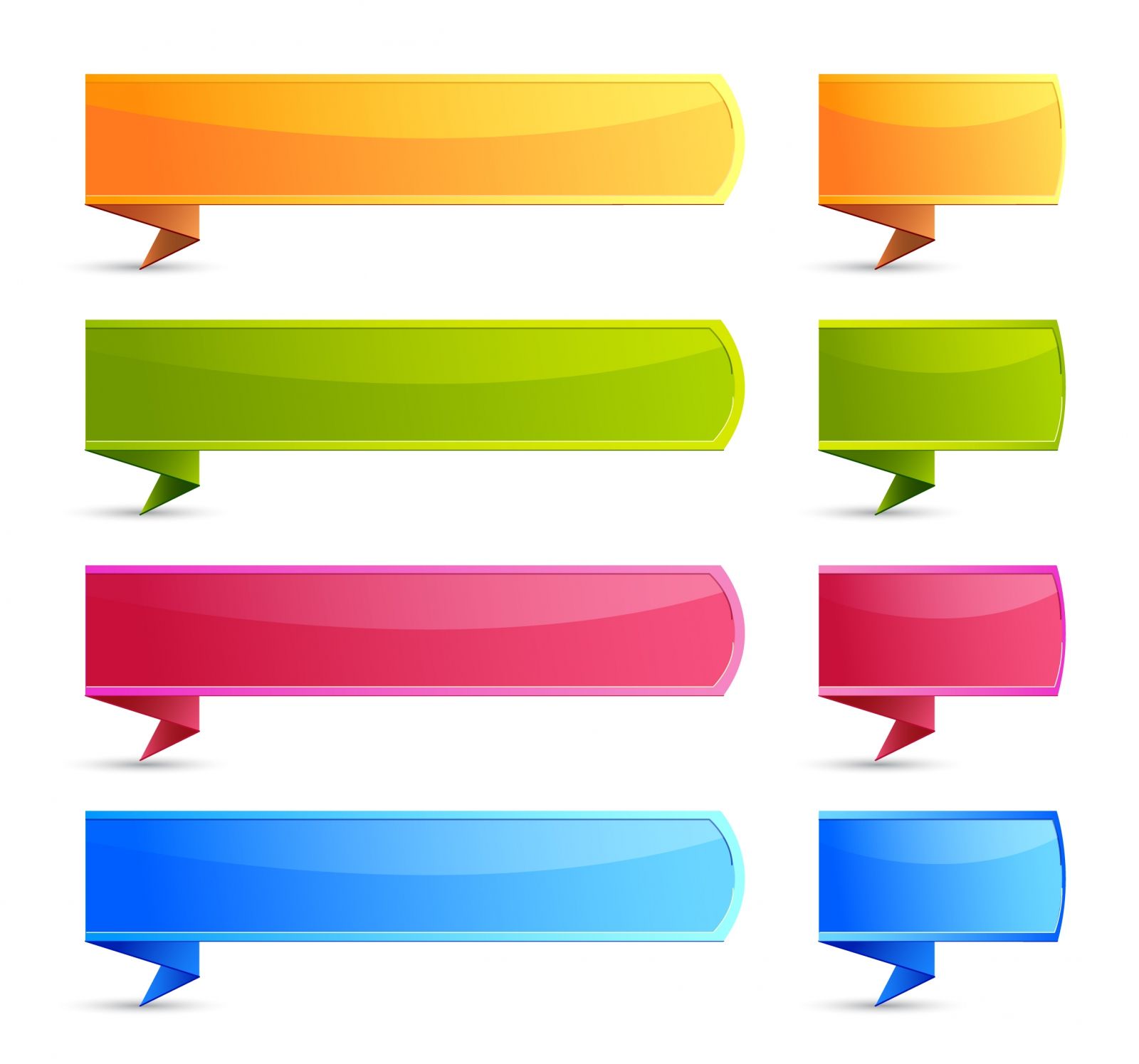 Основные направления работы по противодействию коррупции
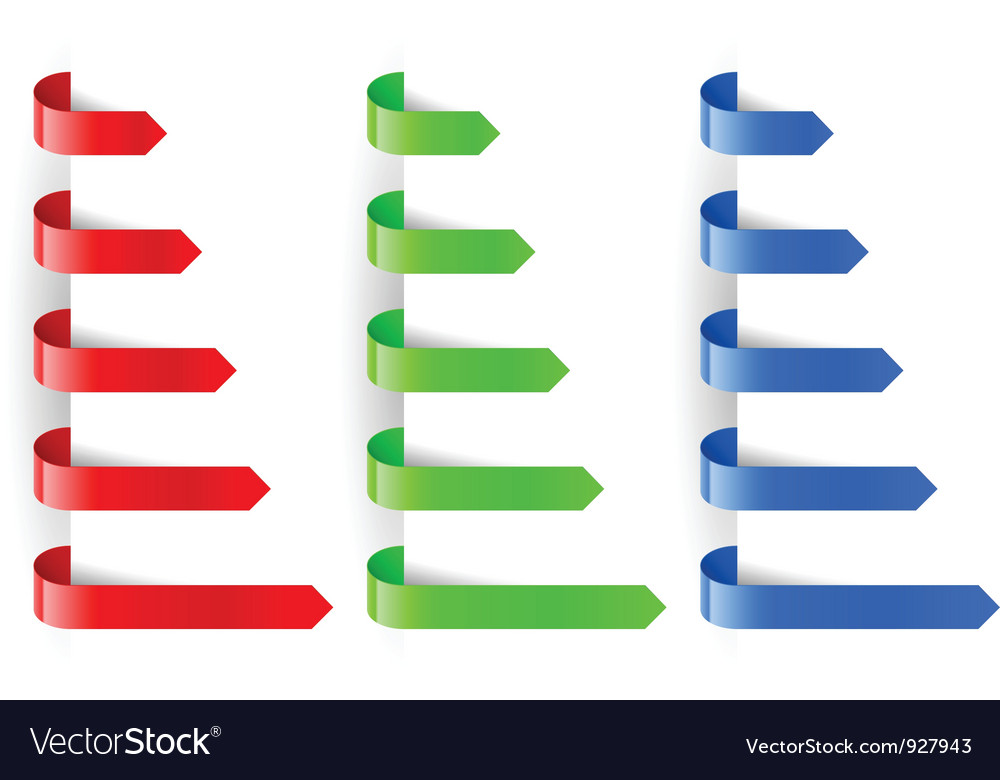 Правовое просвещение старшеклассников общеобразовательных организаций города Покачи с целью формирования знаний и навыков по противодействию коррупционного поведения.

Принятие мер, направленных на повышение контроля за соблюдением лицами, замещающими должности муниципальной службы, требований законодательства Российской Федерации о противодействии коррупции, касающихся предотвращения и урегулирования конфликта интересов.
        
       Повышение квалификации муниципальных служащих, в      должностные обязанности которых входит участие в противодействии коррупции.
            
              Обучение муниципальных служащих, впервые поступивших на муниципальную службу, по образовательным программам в области противодействия коррупции.
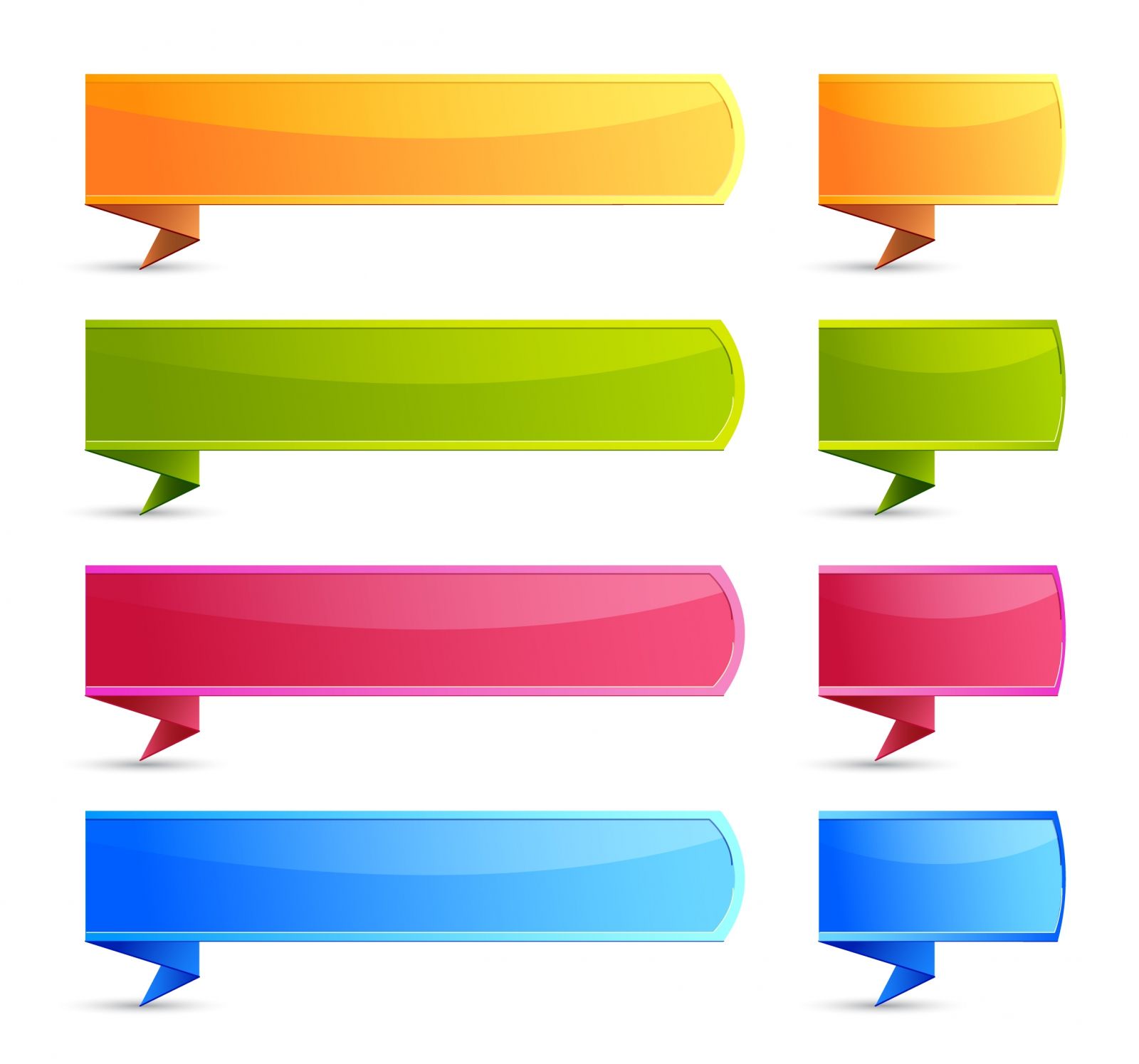 Планы и Программы 
по противодействию коррупции
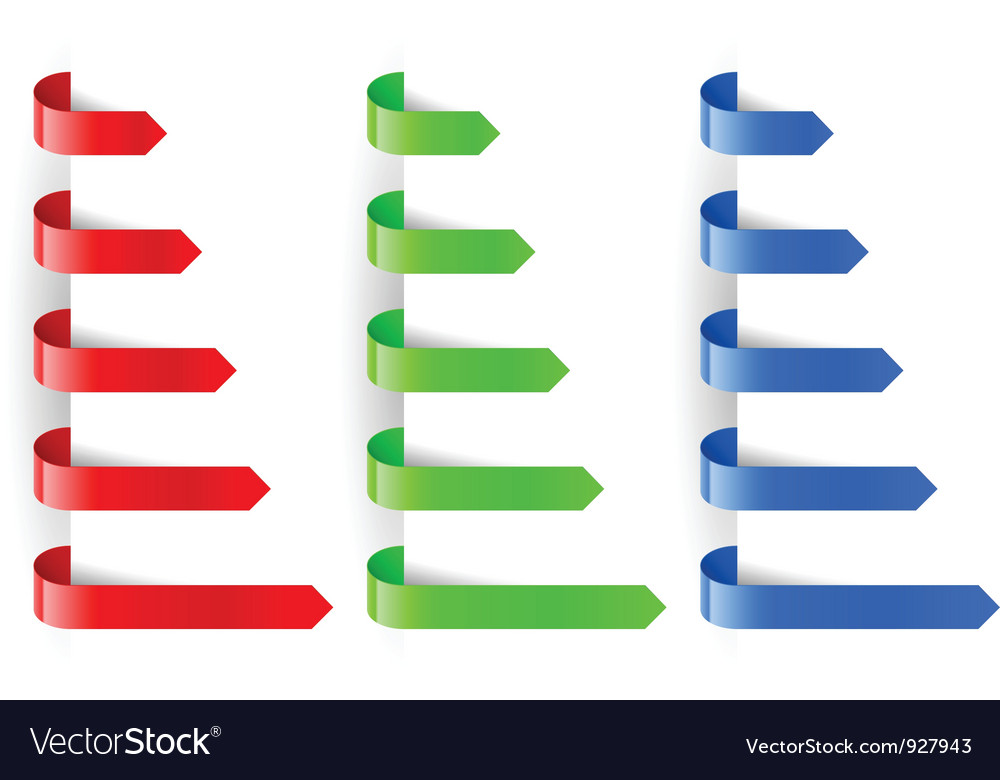 План мероприятий по противодействию коррупции в городе Покачи на 2018-2020 годы утвержден постановлением администрации города от 03.09.2018 №857
Комплекс мер по антикоррупционному просвещению граждан муниципального образования утвержден постановлением администрации города Покачи от 28.12.2018 №1337
Городская Программа «Противодействие коррупции в муниципальном образовании город Покачи на 2019-2025 годы и на период до 2030 года» утверждена постановлением администрации города Покачи от 12.10.2018 № 997
Во всех муниципальных учреждениях утверждены планы работы и локальные правовые акты по противодействию коррупции
Во всех образовательных организациях города утверждены и реализуются  планы работы  с детьми по антикоррупционному просвещению
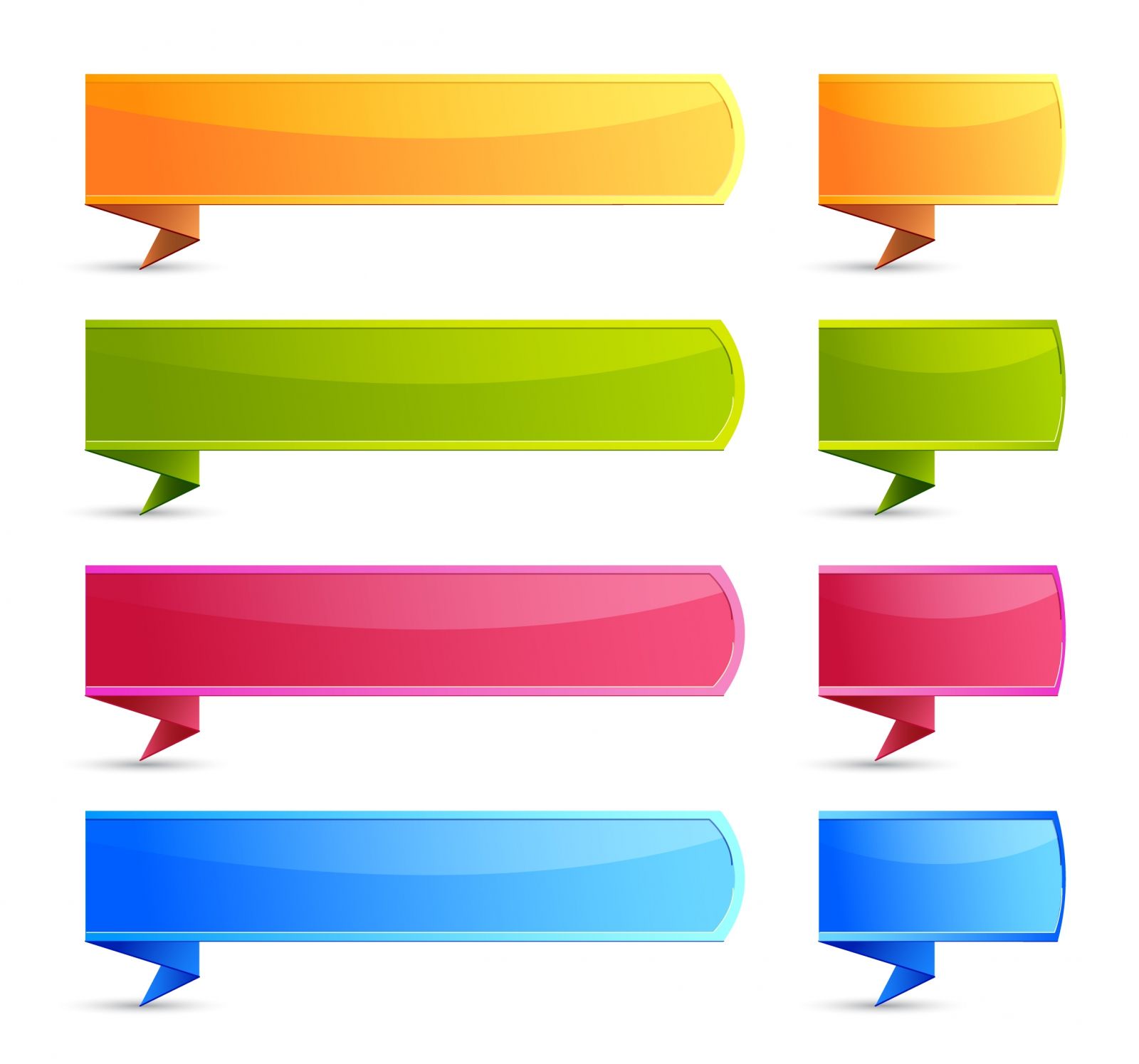 Участие общественности в противодействии коррупции
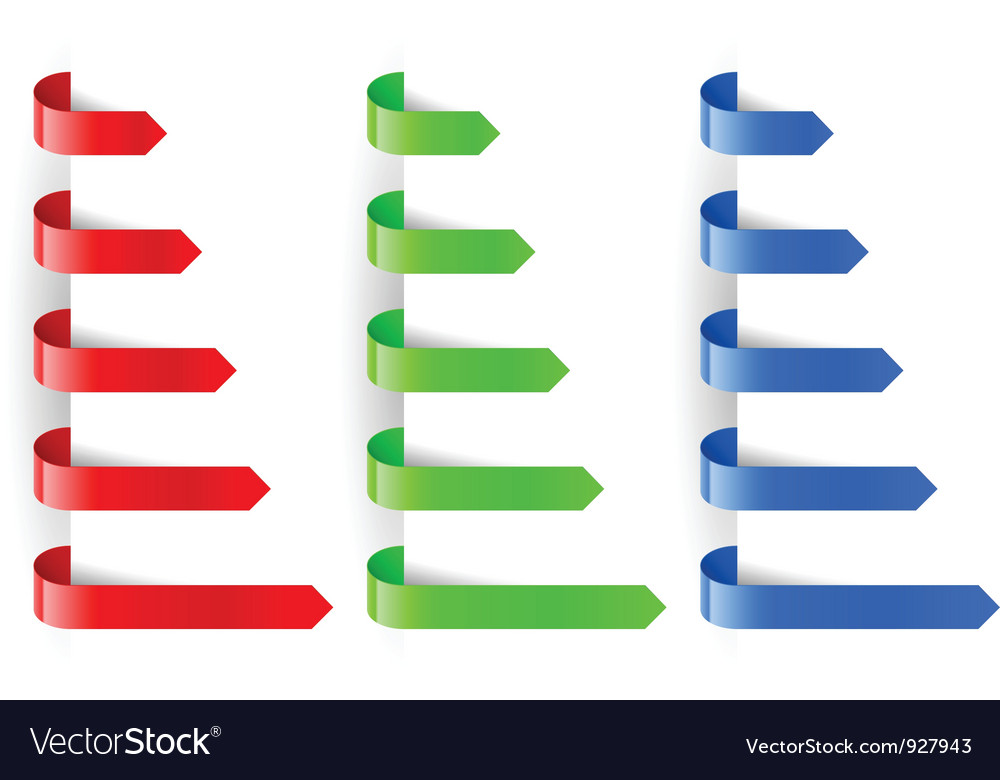 Участие в проведении общественных экспертиз проектов муниципальных правовых актов
Участие в публичных слушаниях, в подготовке социально важных проектов и программ города
Участие в работе  Советов и комиссий  администрации города в статусе  полноправных членов  этих коллегиальных органов
Участие представители общественных объединений в акциях, семинарах и встречах, проводимых органами местного самоуправления по противодействию коррупции
Обсуждение на заседаниях общественных советов, созданных в городе, актуальных вопросов по противодействию коррупции
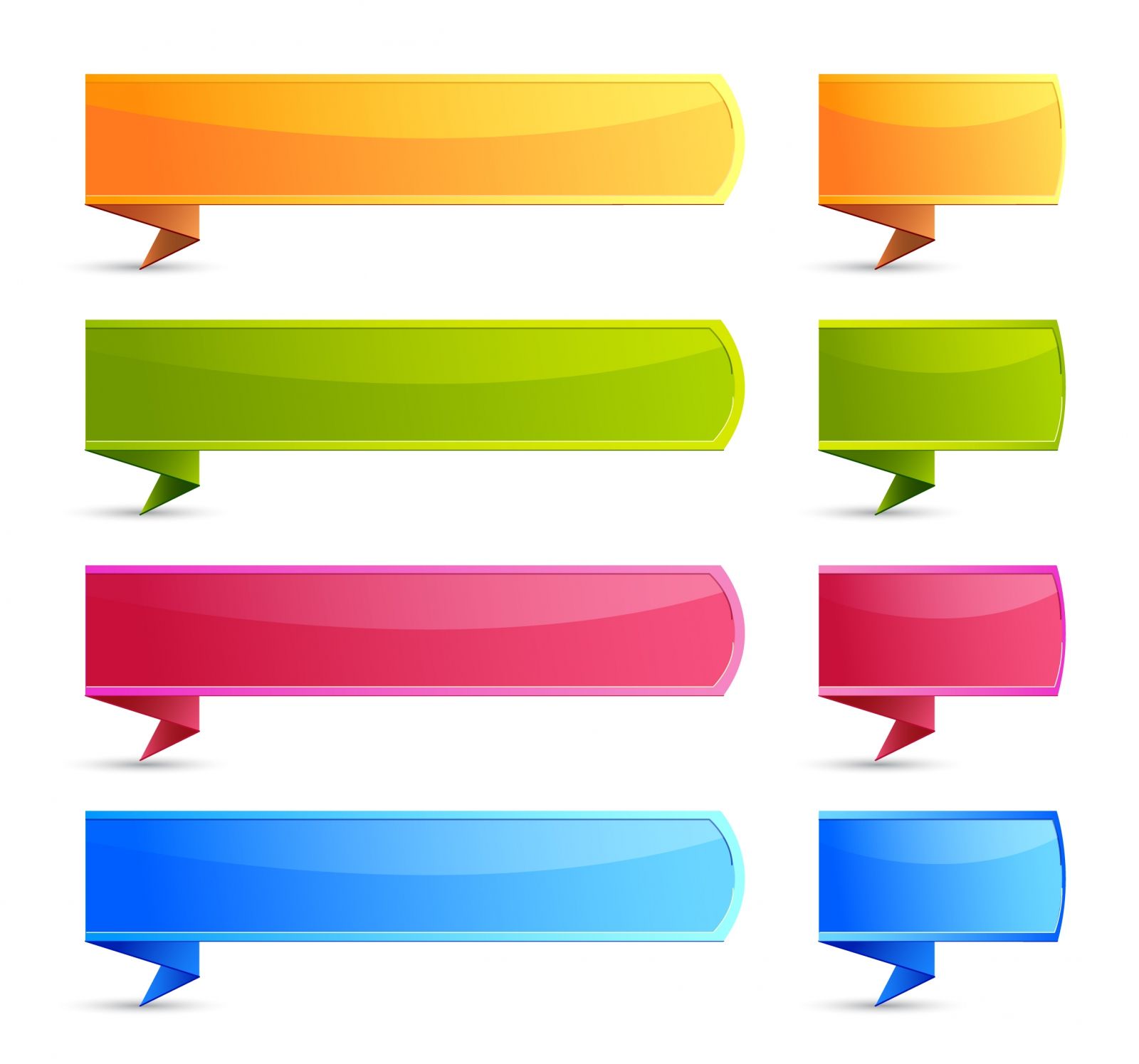 Антикоррупционная экспертиза
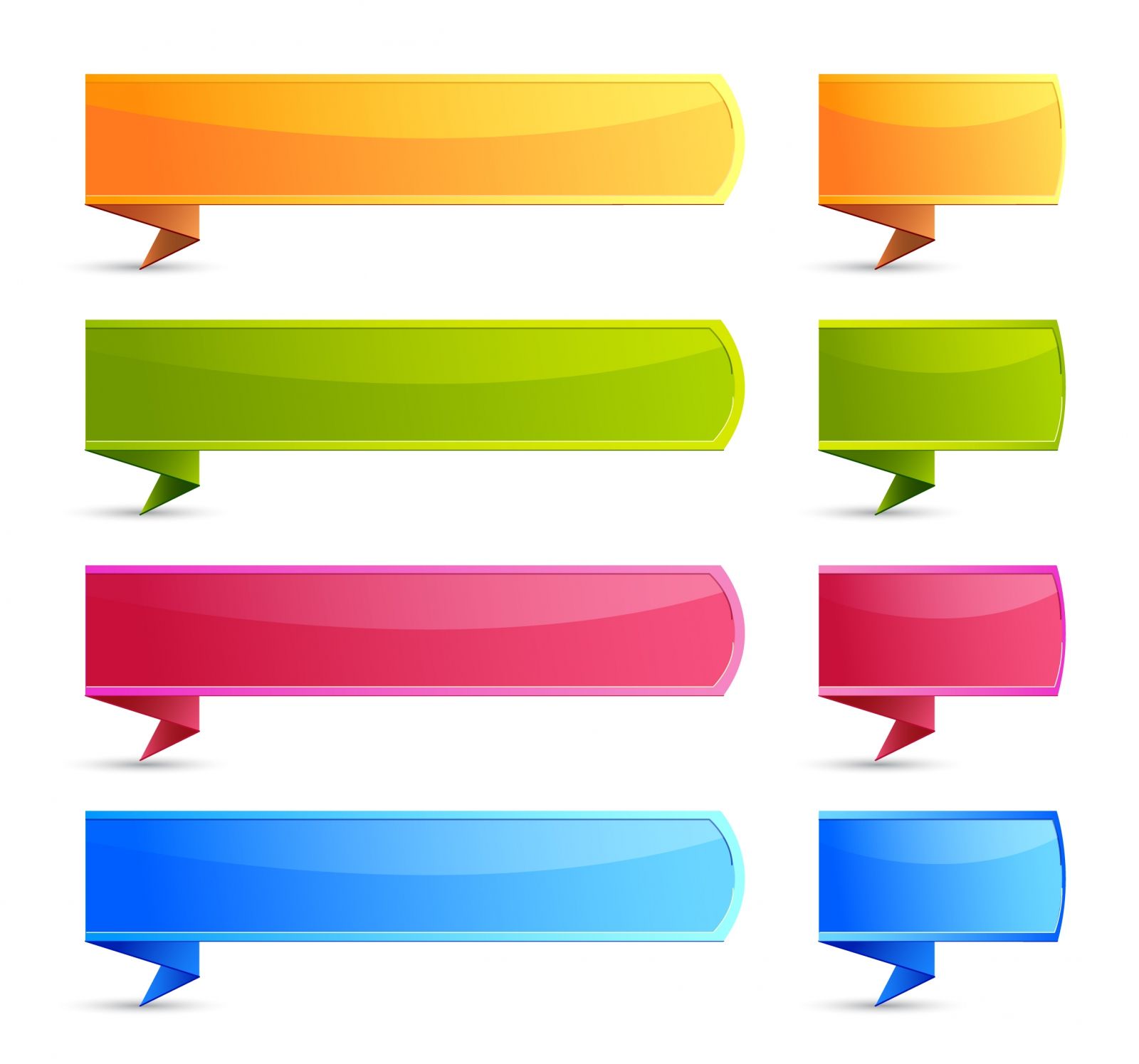 Противодействие коррупции в системе муниципальной службы
Проводятся проверки муниципальных служащих на наличие неснятой или непогашенной судимости, наличие гражданства РФ, на подлинность диплома о получении муниципальным служащим соответствующего образования, на выявление близкого родства с непосредственно ему подчиненным или подконтрольным муниципальным служащим
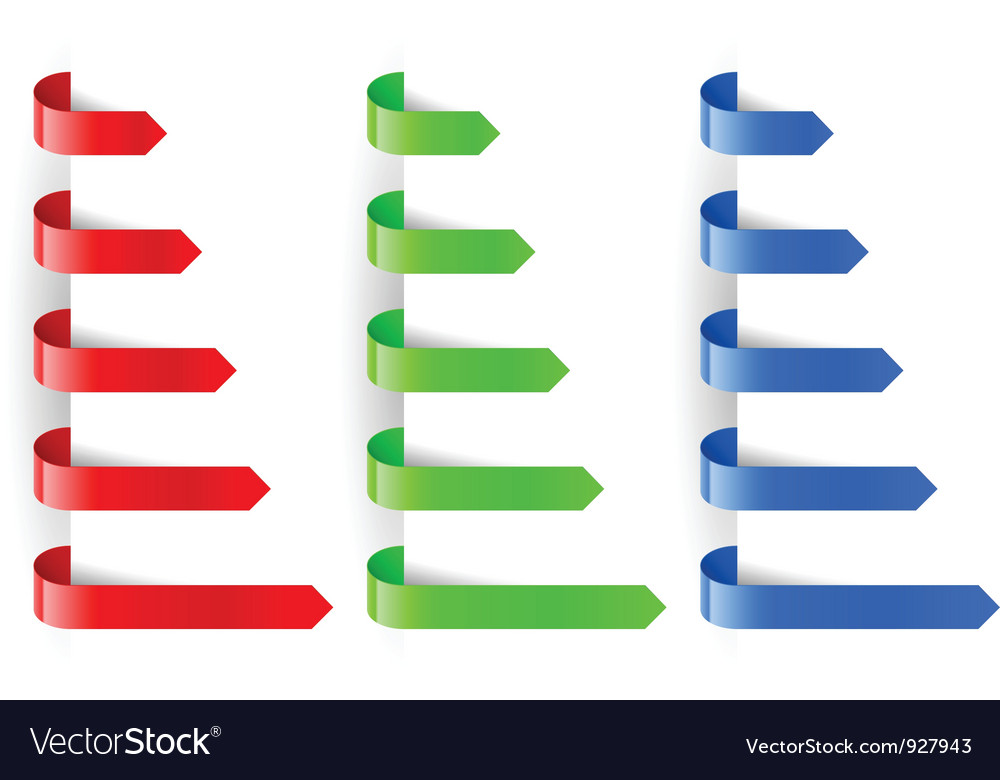 Вменена обязанность уведомлять представителя нанимателя (работодателя), органы прокуратуры и другие государственные органы обо всех случаях обращения каких-либо лиц в целях склонения к совершению коррупционных правонарушений
Созданы Комиссии по соблюдению требований к служебному поведению муниципальных служащих и урегулированию конфликта интересов»
Утвержден перечень должностей, которые должны предоставлять сведения о дохода, имуществе и обязательствах имущественного характера, организована работа при приему соответствующих справок
Организована система проведения конкурсов на замещение вакантной должности и включения претендентов в кадровый резерв
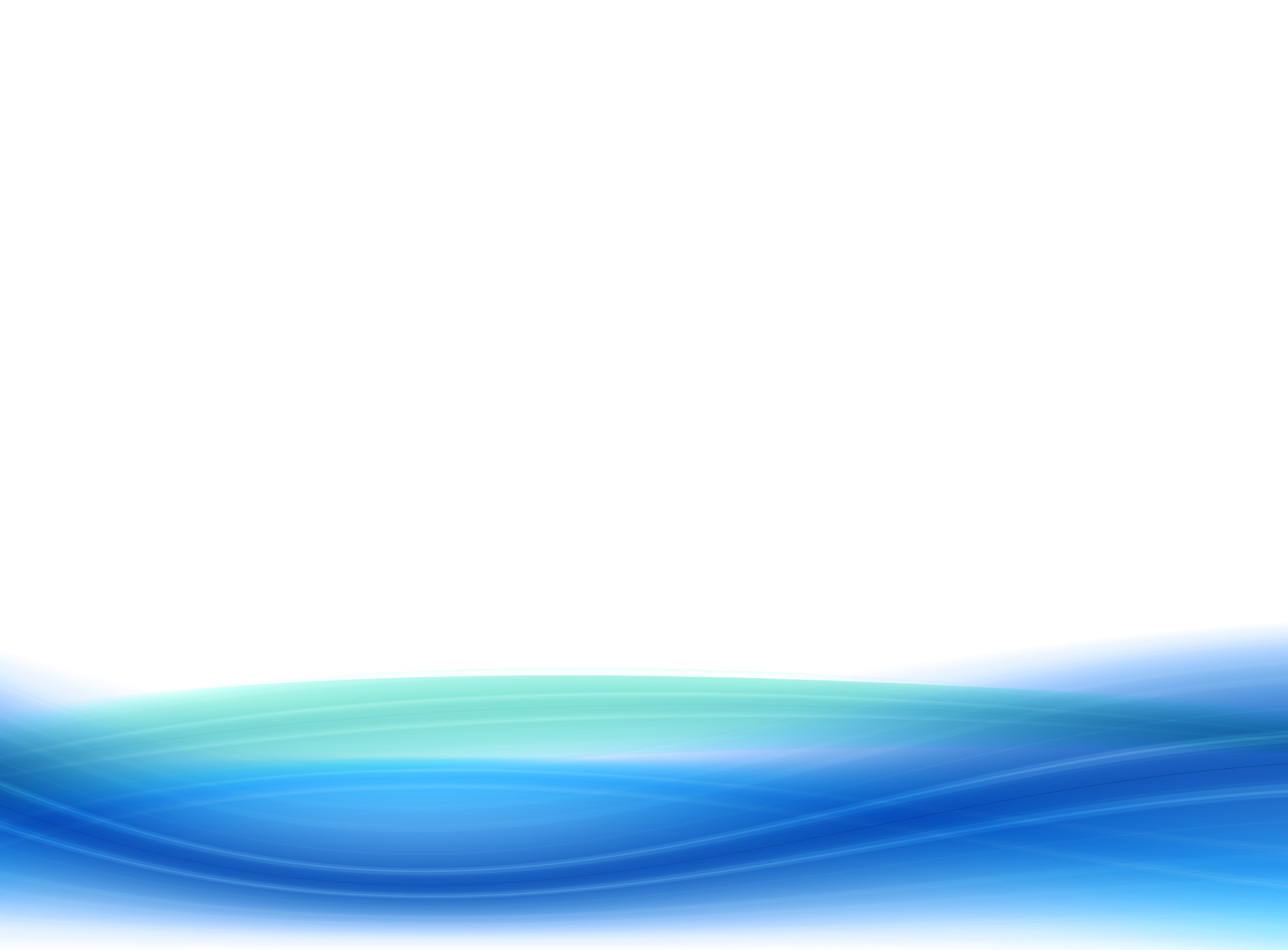 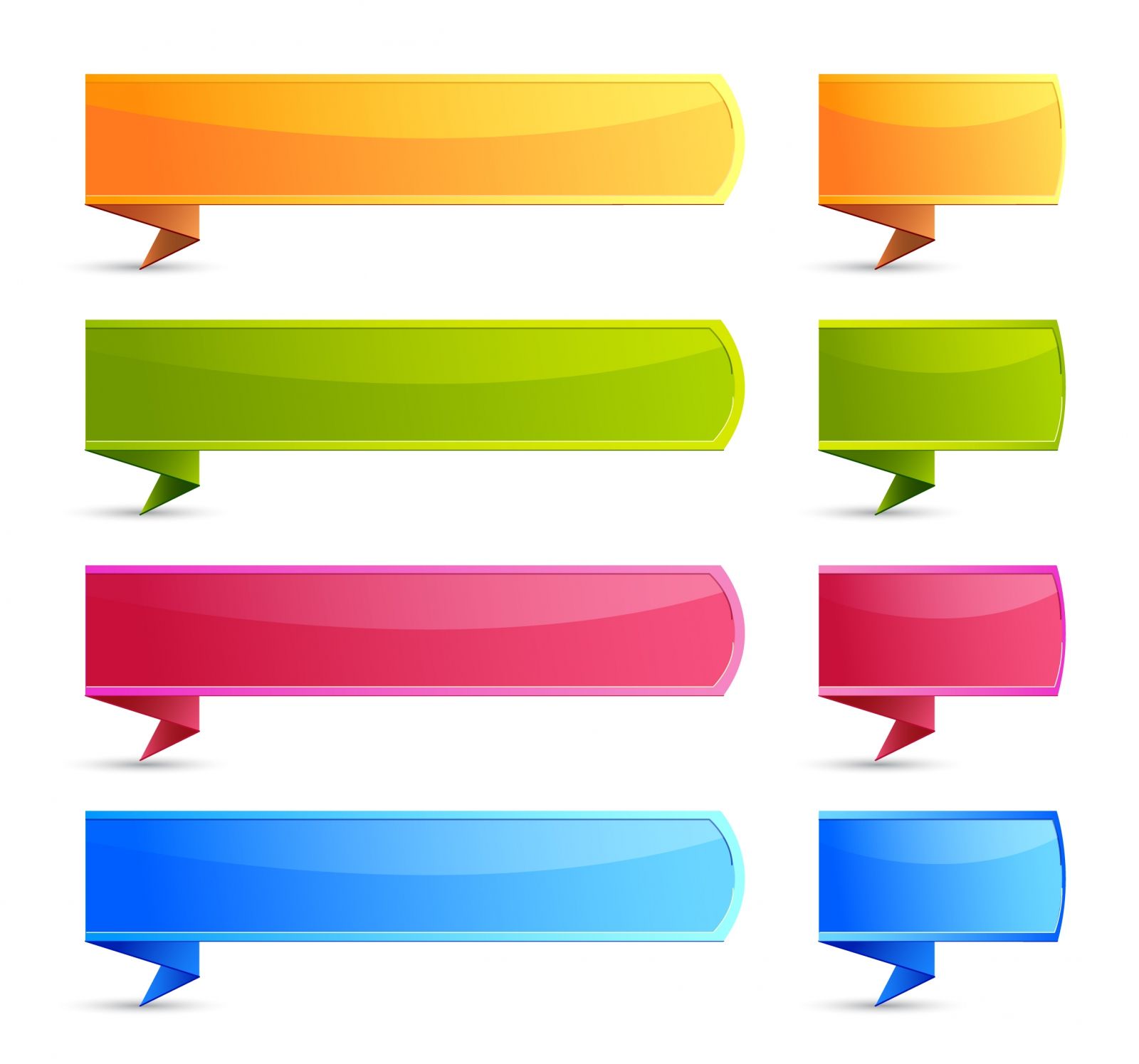 Кадровый резерв администрации города Покачи
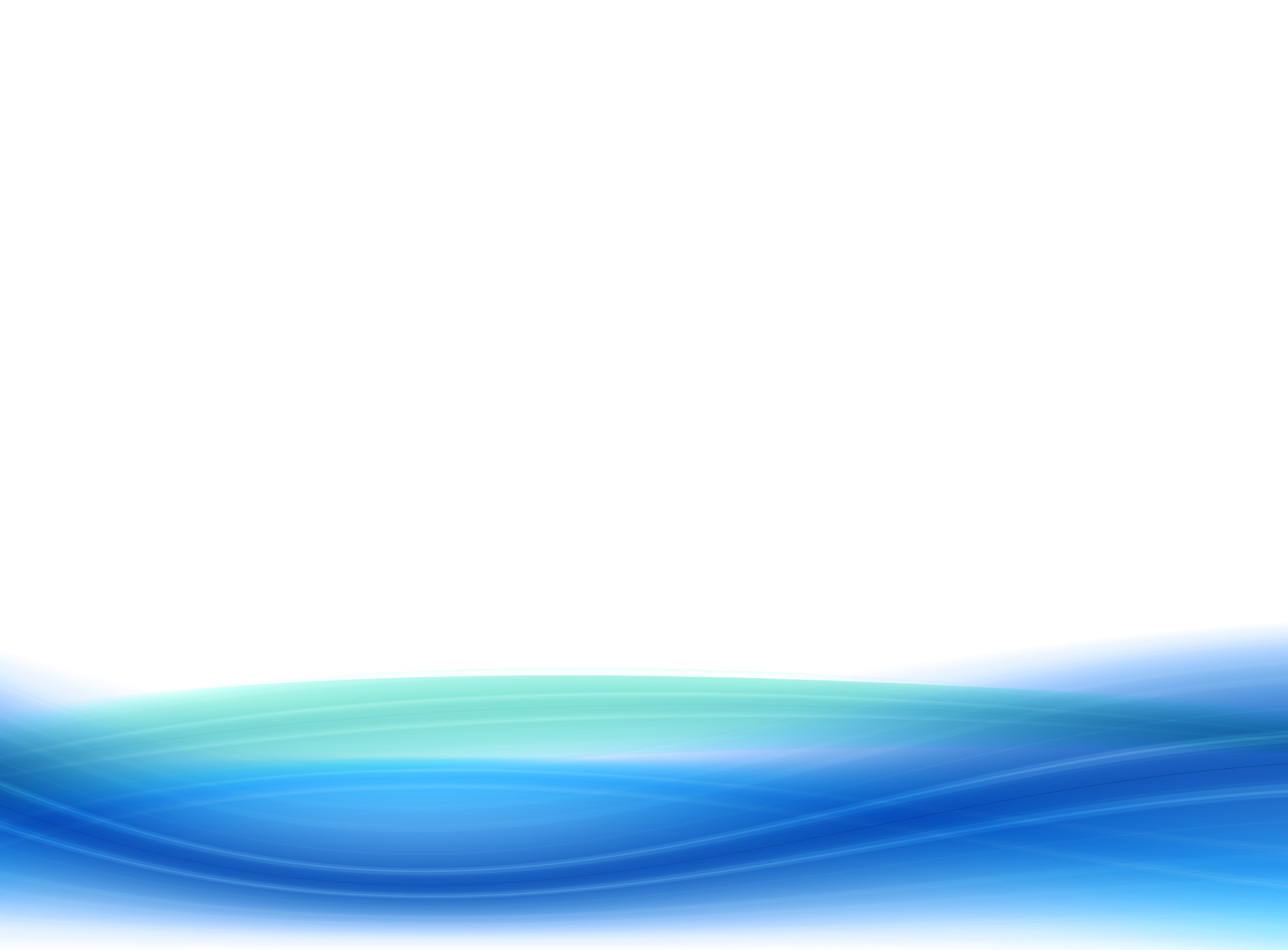 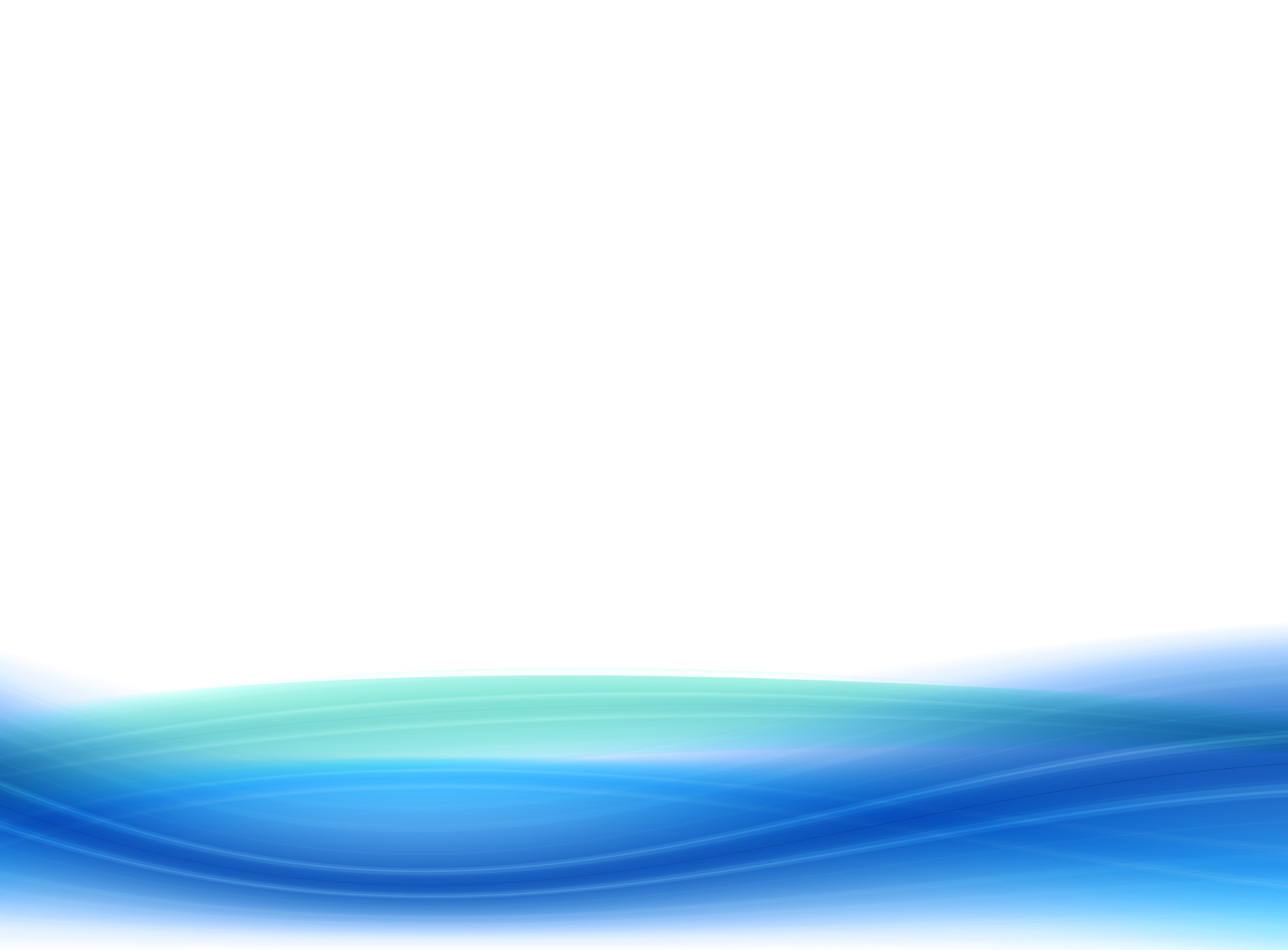 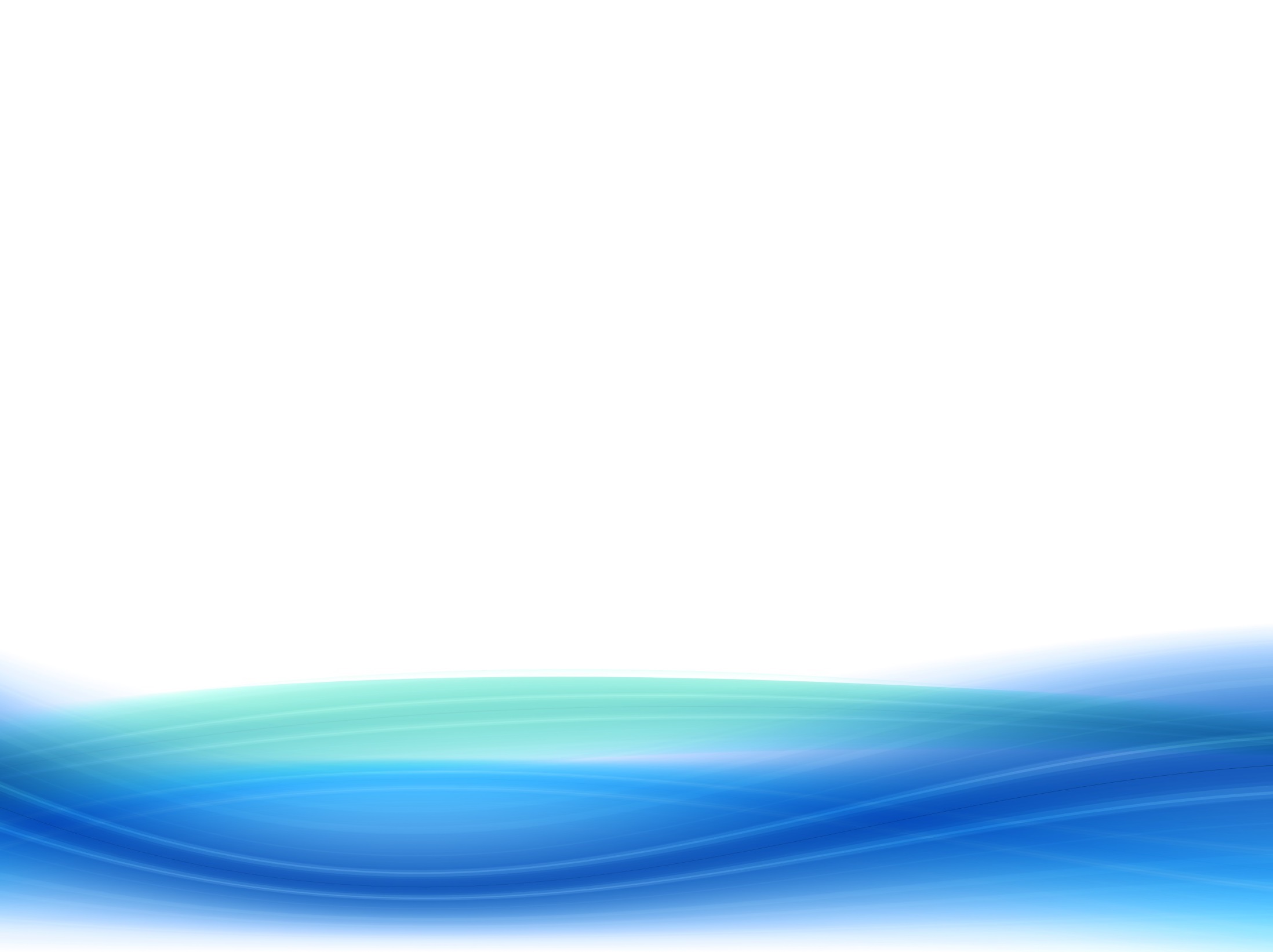 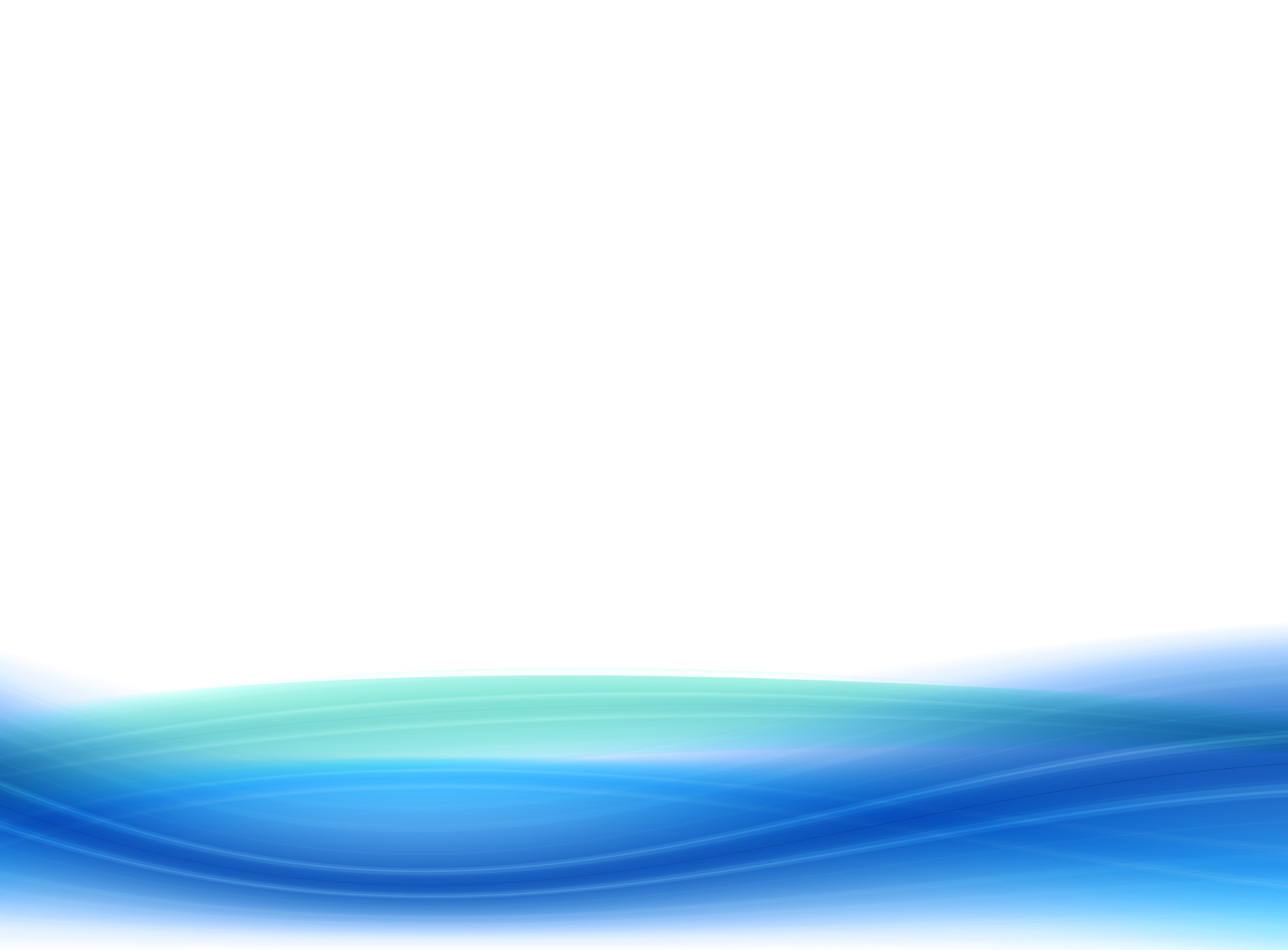 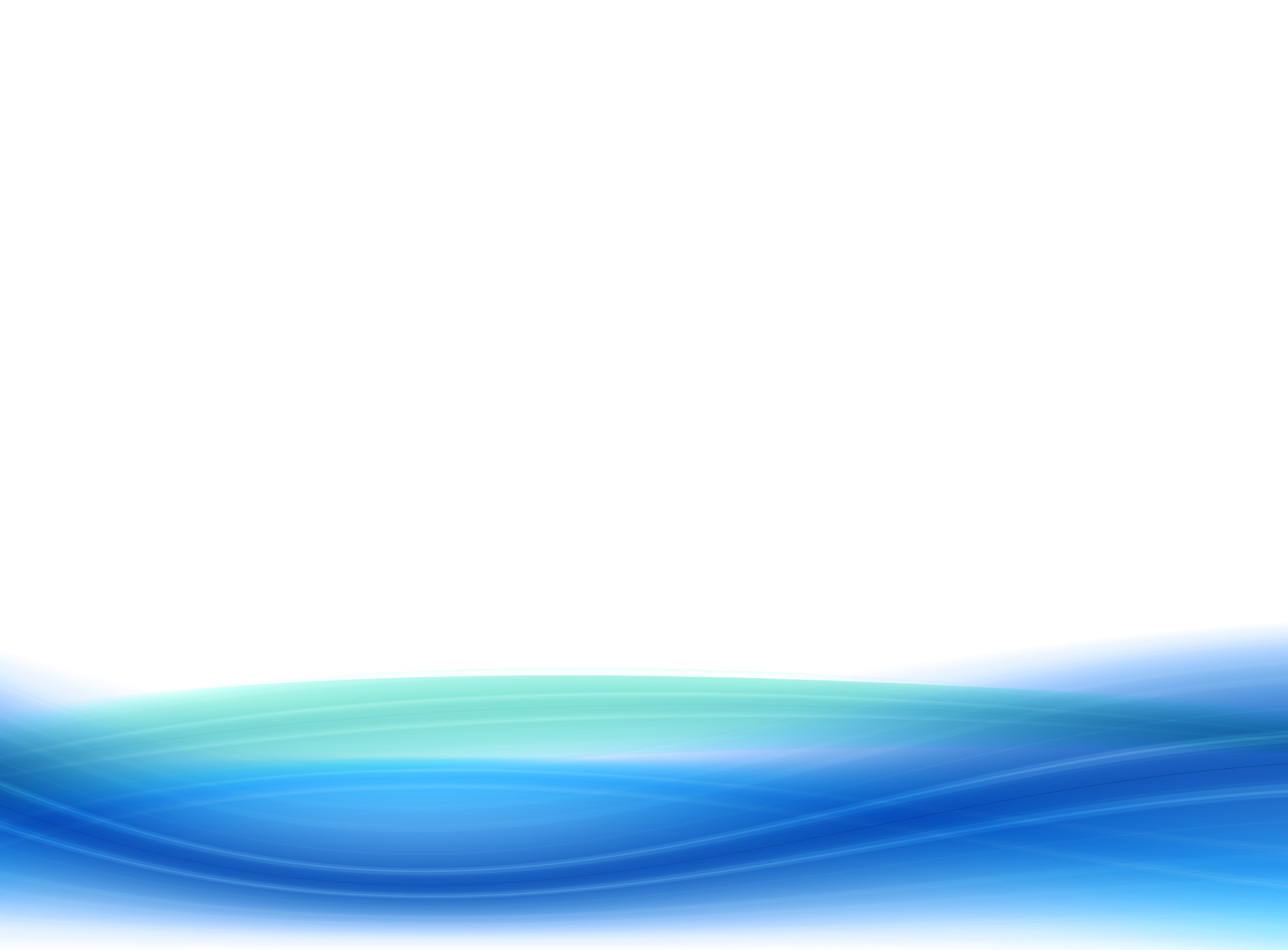 КАК ПРЕДСТАВИТЬ сведения о доходах, расходах,об имуществе и обязательствах имущественного характера
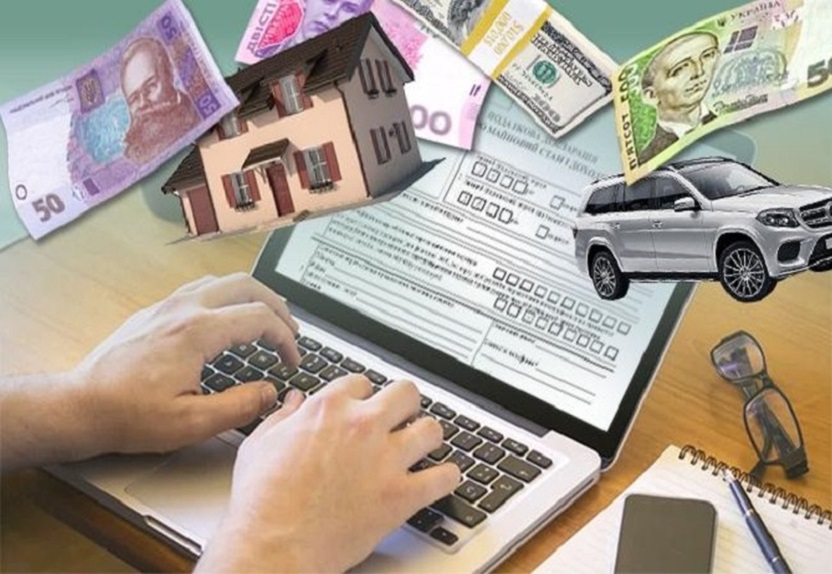 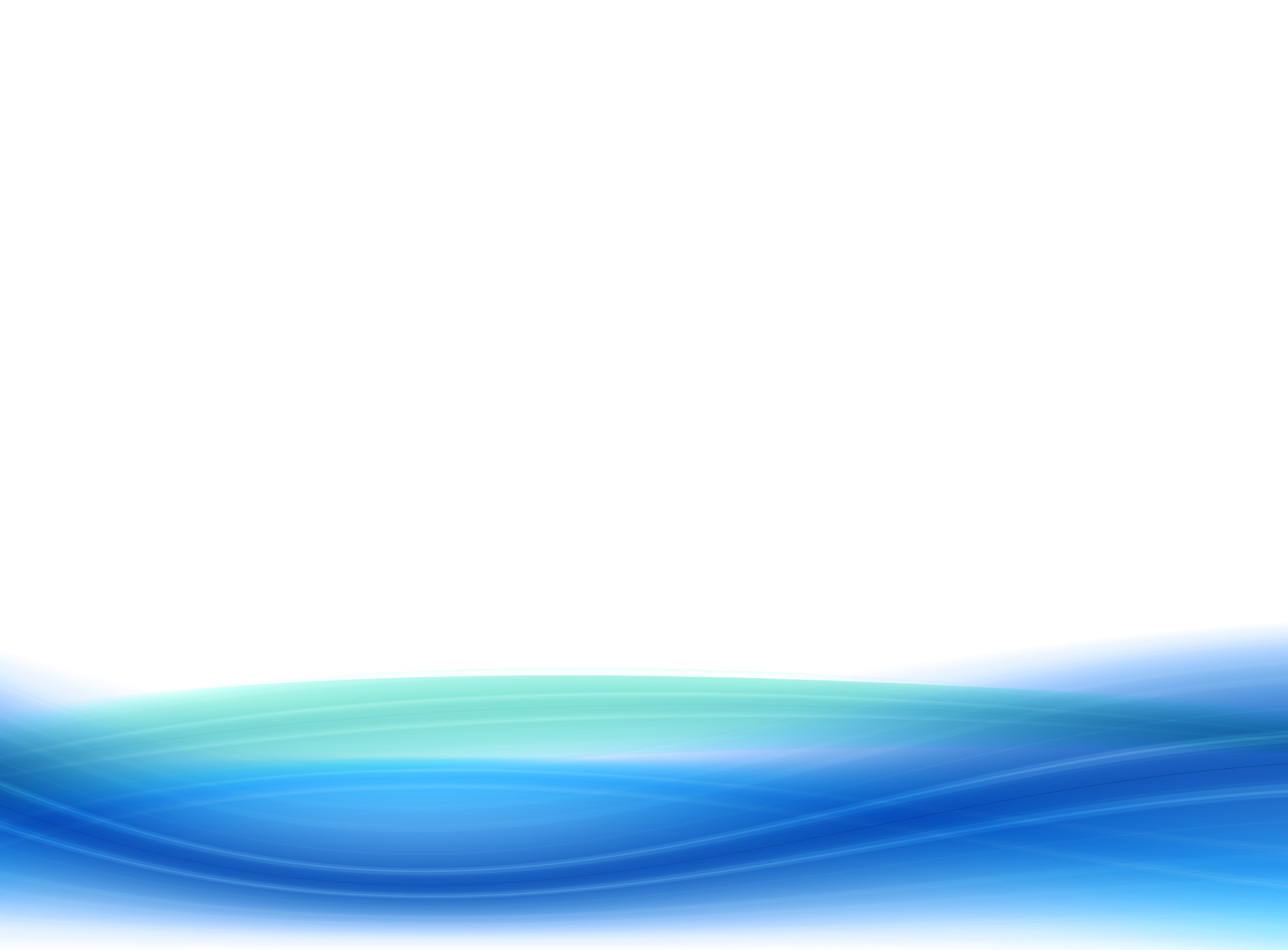 Сведения о доходах, расходах, об имуществе и обязательствах имущественного характера  (далее - сведения)  
представляют: 
муниципальные служащие
граждане, претендующие на замещение должностей муниципальной службы:
главы муниципального образования 

Сведения представляются 
в управление по кадрам и делопроизводству администрации города Покачи

Уполномоченным на прием сведений является 
Багиева Заира Абдулкадировна, заместитель начальника
телефон для справок:
 8(34669) 7 99 89 (доб. 2201)
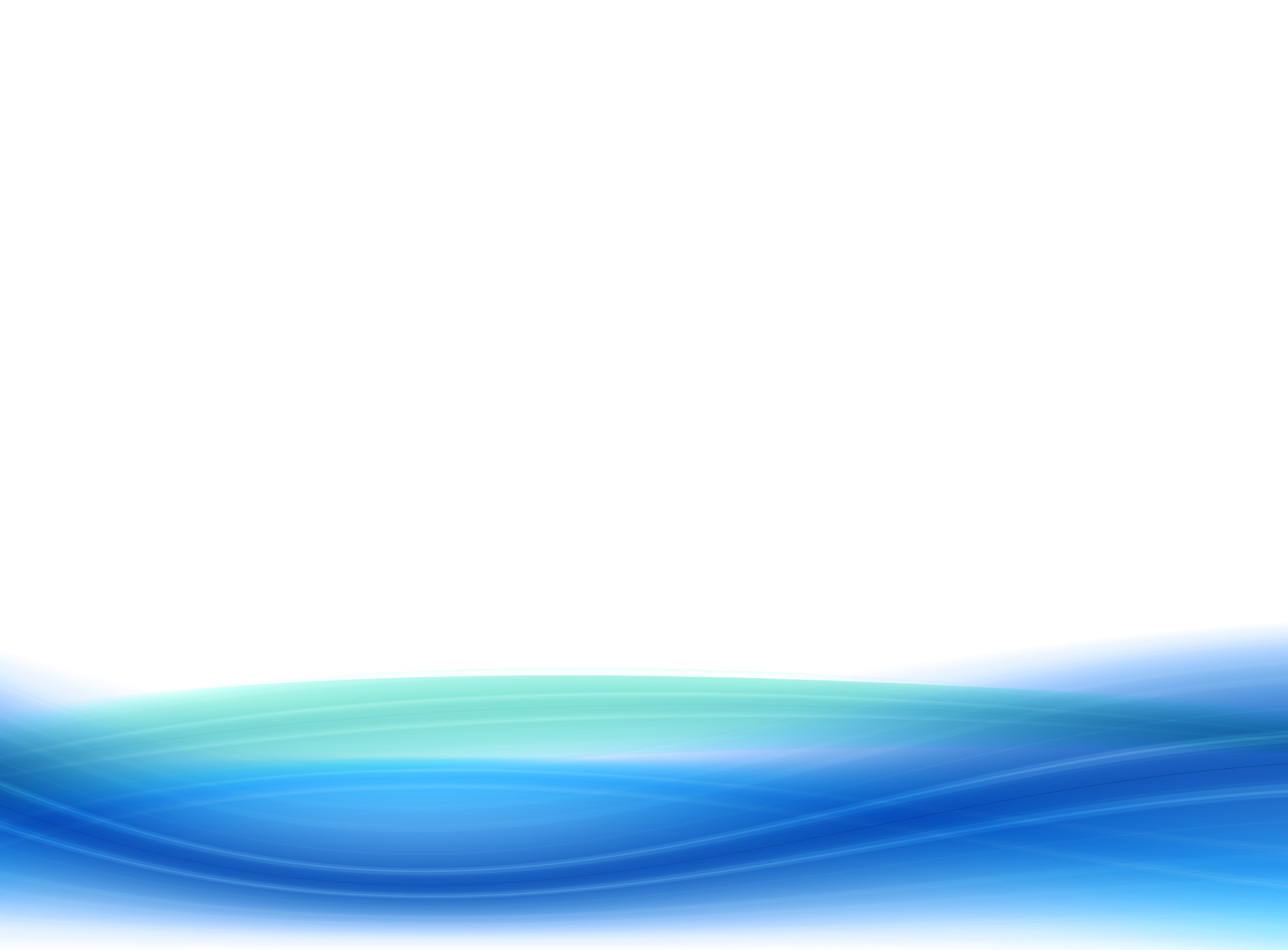 В  ОТНОШЕНИИ  КОГО  ПРЕДСТАВЛЯЮТСЯ СВЕДЕНИЯ? 
в отношении СЕБЯ;- в отношении СУПРУГИ (СУПРУГА); - в отношении каждого НЕСОВЕРШЕННОЛЕТНЕГО РЕБЕНКА
(если Вы являетесь опекуном (попечителем),                                                                усыновителем несовершеннолетнего ребенка, 
то сведения в отношении данного ребенка подлежат представлению)
                                                            
В КАКИЕ СРОКИ ПРЕДСТАВЛЯЮТСЯ СВЕДЕНИЯ?
до 30 апреля ежегодно (в соответствии с графиком, 
утвержденным главой города Покачи)
Внимание!
В случае обнаружения ошибок или неточностей Вы вправе представить уточнённые сведения
в течение одного месяца - с 01 мая по 31 мая
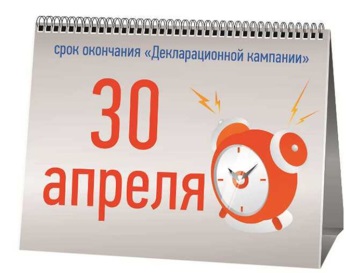 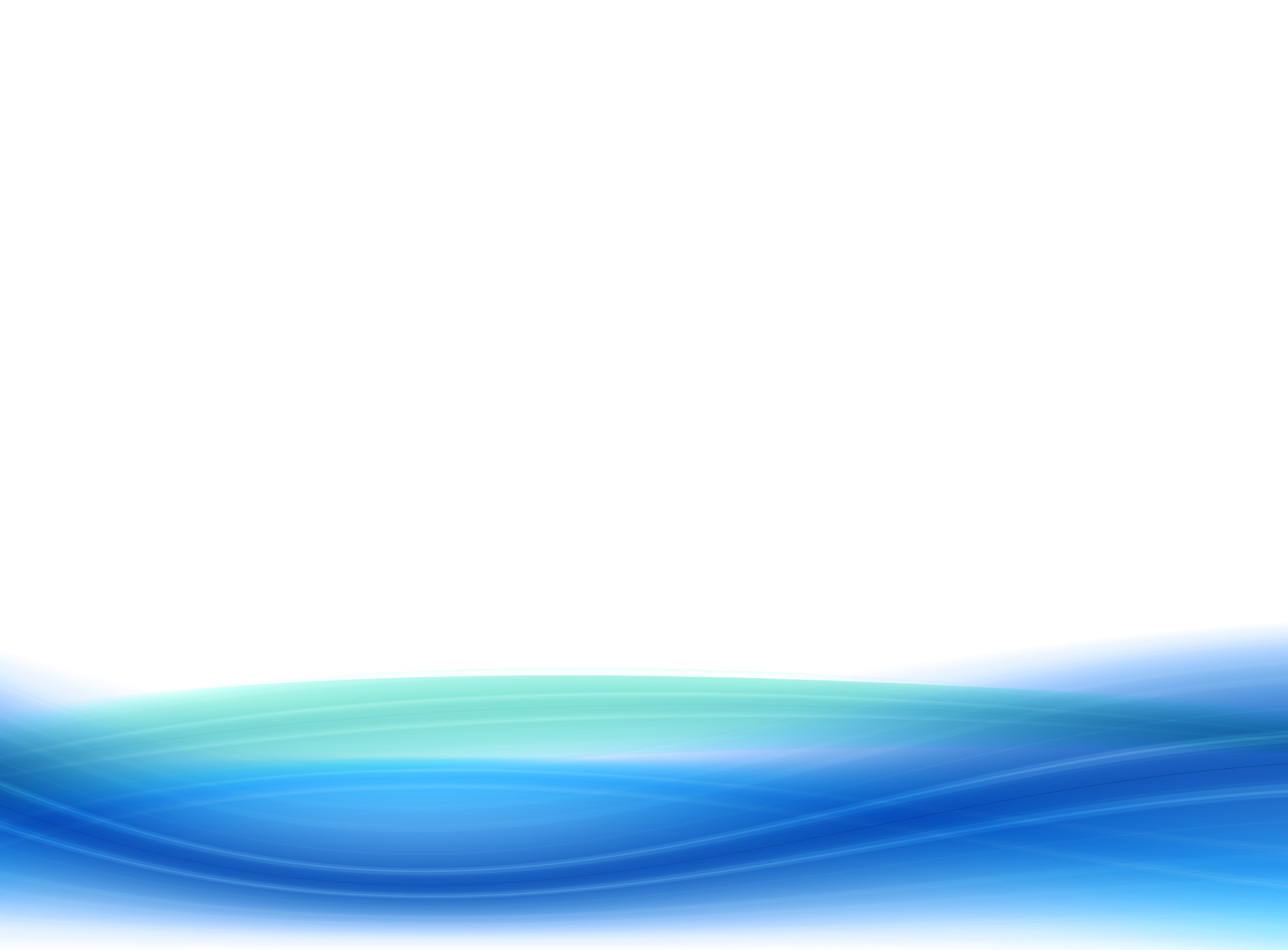 В КАКОЙ ФОРМЕ ПРЕДСТАВЛЯТЬ СВЕДЕНИЯ ?
Форма справки о доходах, расходах, об имуществе и обязательствах имущественного характера утверждена Указом Президента Российской Федерации от 23.06.2014 № 460 
и является унифицированной для всех лиц, обязанных представлять сведения.

Заполнять справку необходимо на персональном компьютере 
с использованием специального программного обеспечения «Справки БК», которое доступно для скачивания на официальном сайте администрации города Покачи http://admpokachi.ru/administration/antikorr/formy_blanks/ 
на сайте Президента Российской Федерации по адресу: http://www.kremlin.ru/structure/additional/12 
При заполнении в ПО «Справки БК» личной подписью заверяется только последний лист справки.
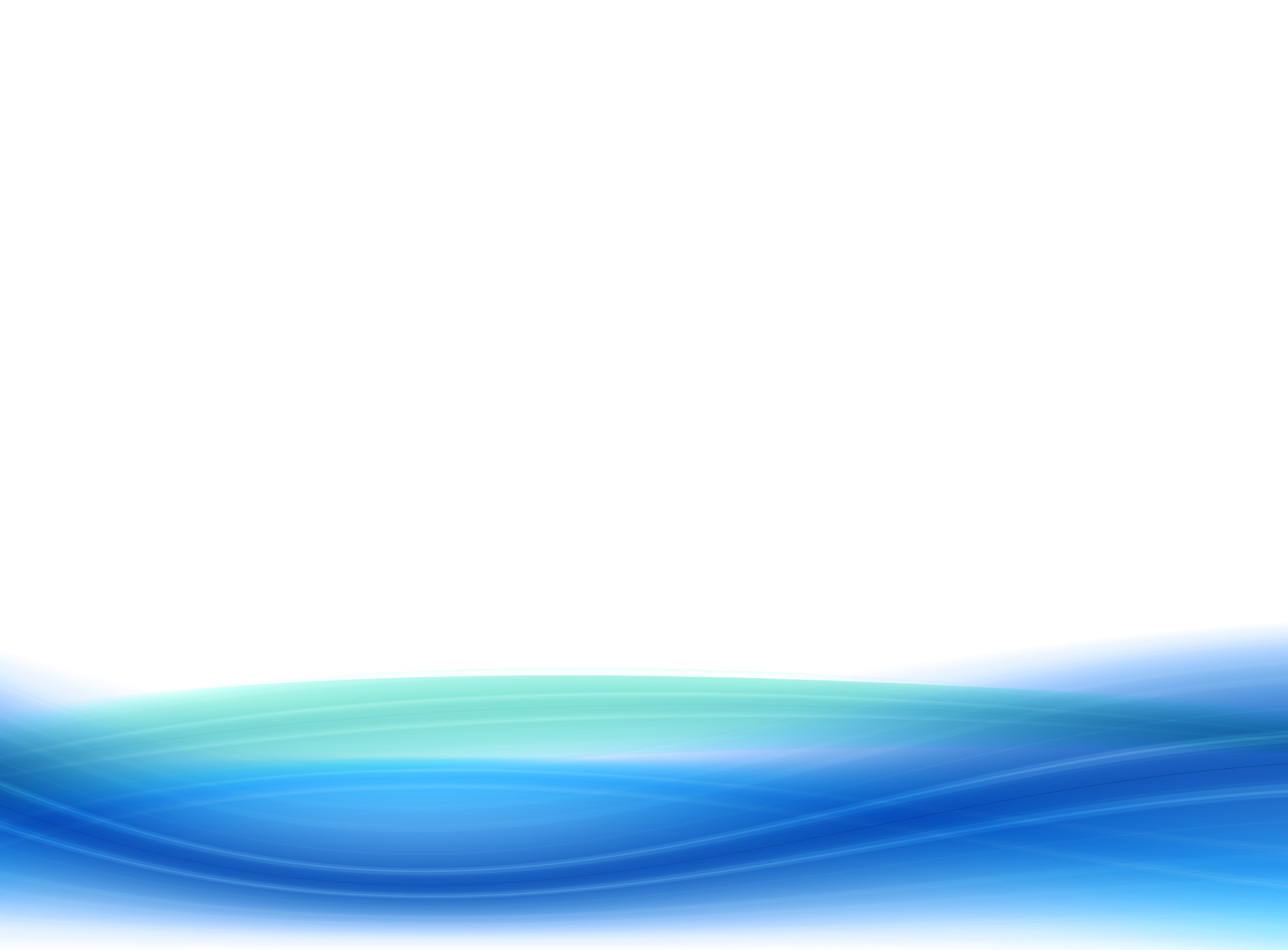 За какой период представляются сведения?
Для муниципальных служащих
Для граждан, претендующих на замещение должности муниципальной службы
Сведения - за календарный год, предшествующий году подачи документов для замещения должности муниципальной службы
Сведения о доходах - за календарный год, предшествующий году подачи документов 
Сведения об имуществе и обязательствах имущественного характера - по состоянию на первое число месяца, предшествующего месяцу подачи документов для замещения должности муниципальной службы (на отчетную дату)
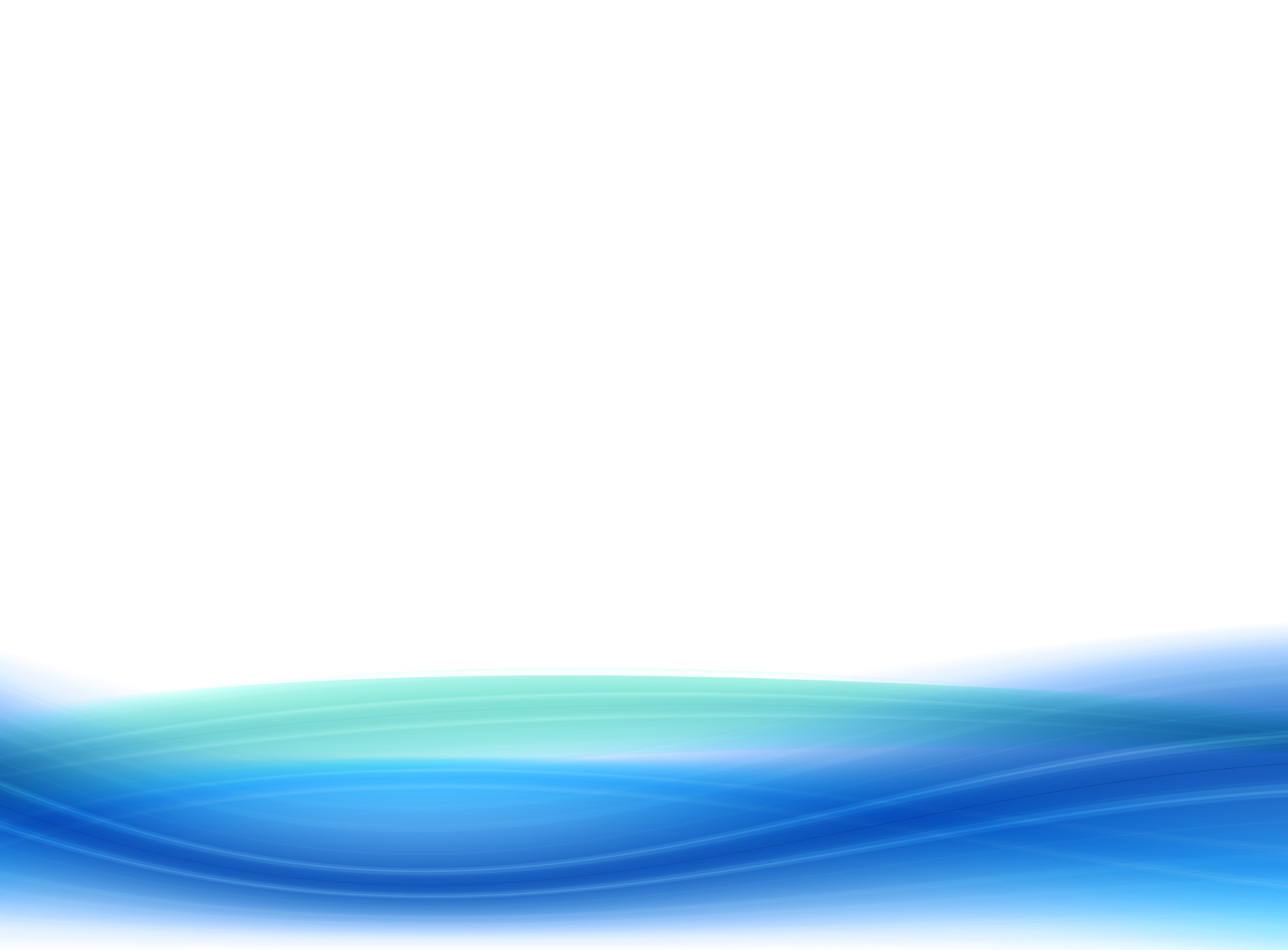 ВНИМАНИЕ!Прежде чем начать заполнять форму справки Вам необходимо ознакомитьсяс подробными Методическими рекомендациями Минтруда Россиипо вопросам представления сведений и заполнения соответствующей формы справки, которые размещены на официальном сайте администрации города Покачи (https://rosmintrud.ru/ministry/anticorruption/Methods  в разделе «Противодействие коррупции» – Методические материалы»или на официальном сайте Минтруда России: https://rosmintrud.ru/ministry/programms/anticorruption/9/5
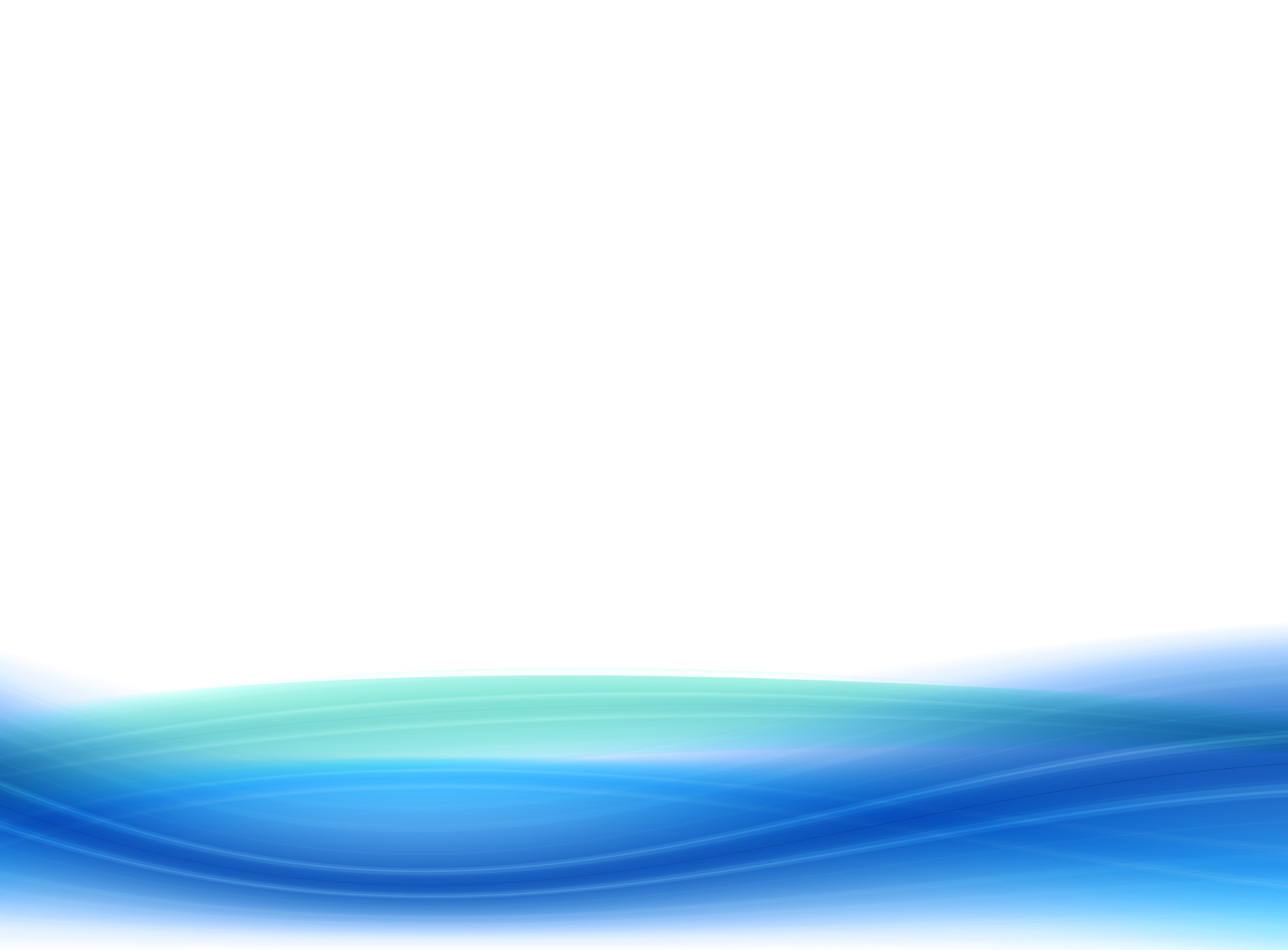 ДОКУМЕНТЫ,  НЕОБХОДИМЫЕ ДЛЯ ЗАПОЛНЕНИЯ  ТИТУЛЬНОГО  ЛИСТА СПРАВКИ
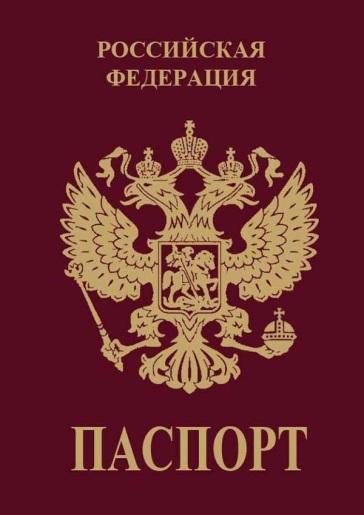 Паспорт 
Свидетельство о рождении ребенка
СНИЛС
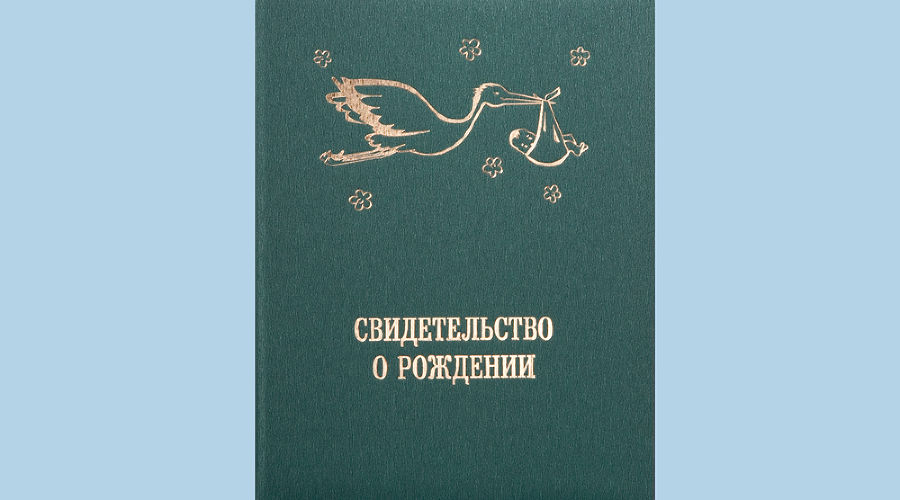 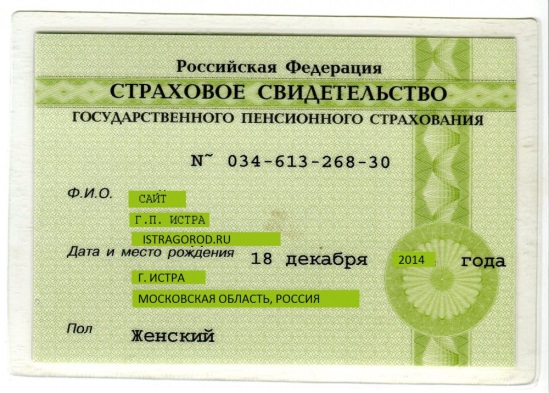 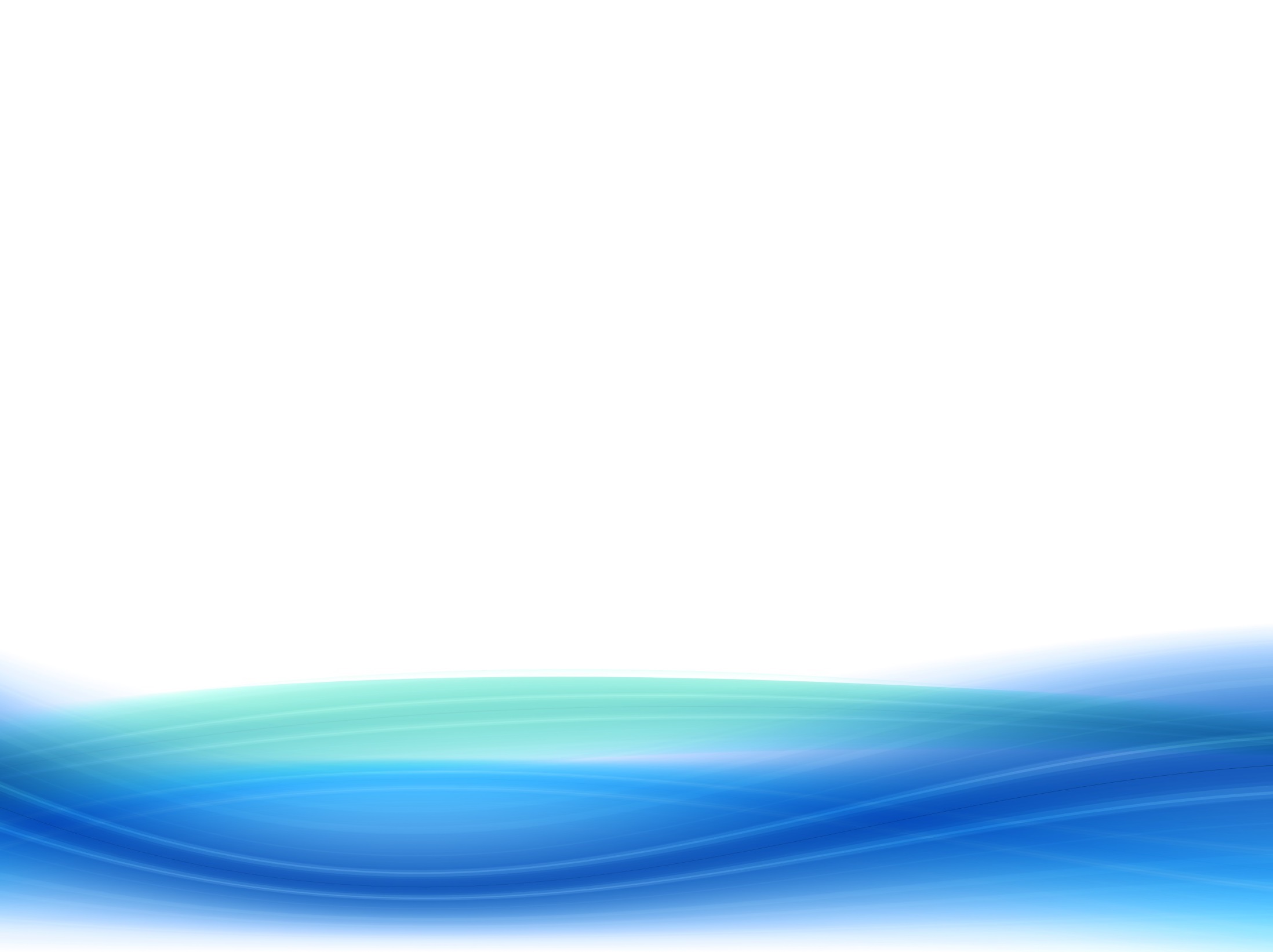 ДОКУМЕНТЫ, НЕОБХОДИМЫЕ  ДЛЯ ЗАПОЛНЕНИЯ  РАЗДЕЛА 1 «СВЕДЕНИЯ О ДОХОДАХ»
Справка 2-НДФЛ (необходимо получить в бухгалтерии всех организаций, где выполнялась работа за отчетный год);
Справки из банков и иных кредитных организациях о доходах от вкладов;
Справки о доходах от ценных бумаг и долей участия в коммерческих организациях;
Справка с Пенсионного фонда РФ о начислении пенсии
Иные документы  (гражданско-правовые договоры, налоговые декларации ИП, справки из учебных заведений о стипендии, справки из Фонда социального страхования о выплатах по больничному листу более 3 дней и за отчетный год и т.д.)
Внимание!
На официальном сайте Федеральной налоговой службы www.nalog.ru   в «Личном кабинете налогоплательщика» Вы имеете возможность получить информацию о начисленном Вам в отчетном году доходе. Для этого Вам необходимо лично обратиться в ведомство и получить логин и первичный пароль для входа в личный кабинет.
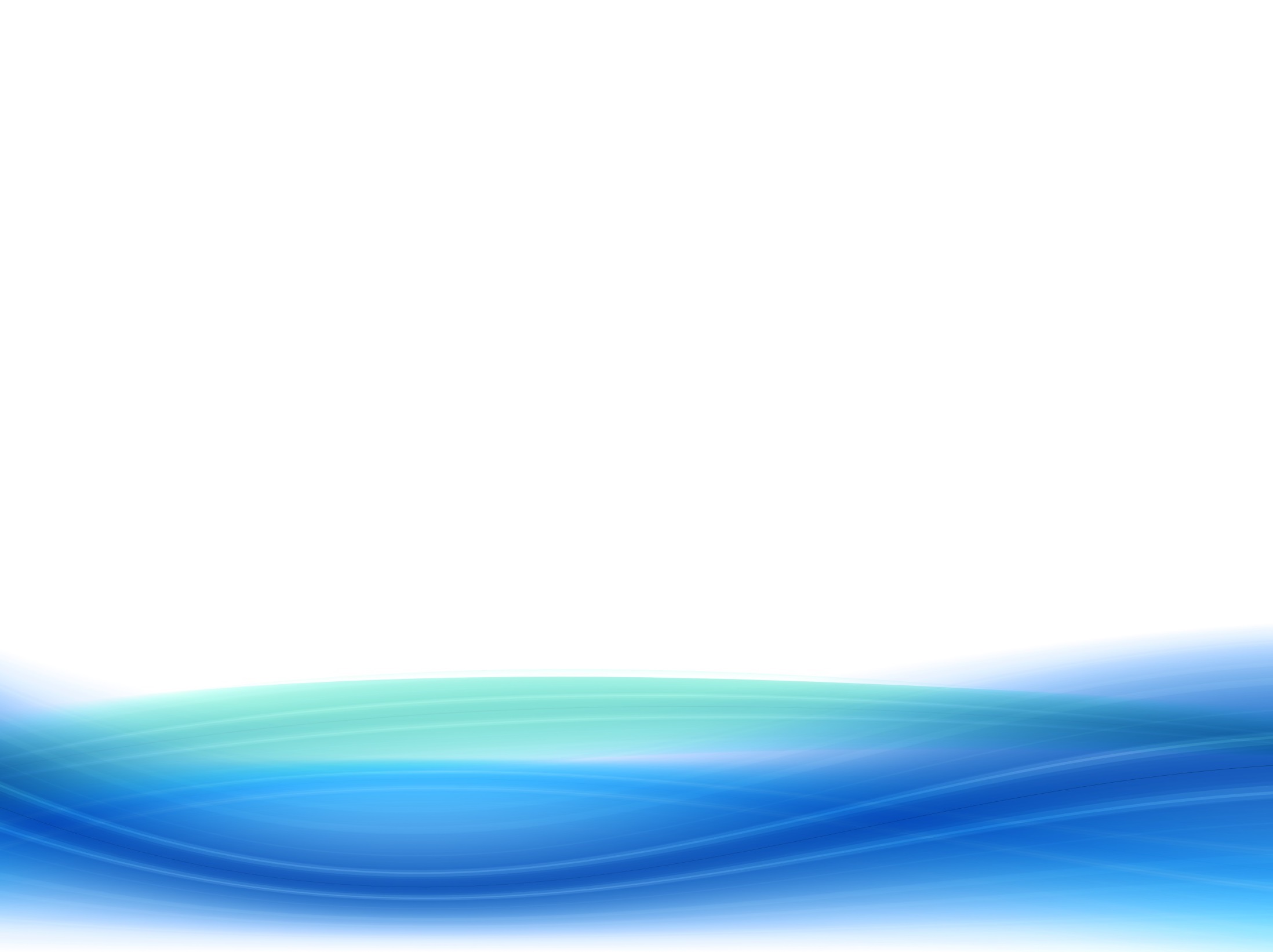 РАЗДЕЛ 2 «СВЕДЕНИЯ О РАСХОДАХ»
Гражданами, претендующими на замещение муниципальных должностей, данный раздел Справки НЕ заполняется
ДОКУМЕНТЫ, НЕОБХОДИМЫЕ ДЛЯ ЗАПОЛНЕНИЯ РАЗДЕЛА 2  «СВЕДЕНИЯ О РАСХОДАХ»
Указываются расходы только в случае, если сумма расходов по сделке или общая сумма совершенных сделок превышает общий доход муниципального служащего и его супруги (супруга) за три последних года, предшествующих отчетному периоду. 
Например: сделка совершена в 2018 году, учитывается совокупный доход муниципального служащего и супруга (супруги) за три предыдущих года - 2015, 2016, 2017 годы.

В случае необходимости указания совершенных сделок обязательно приложить к справке копии документов по сделке
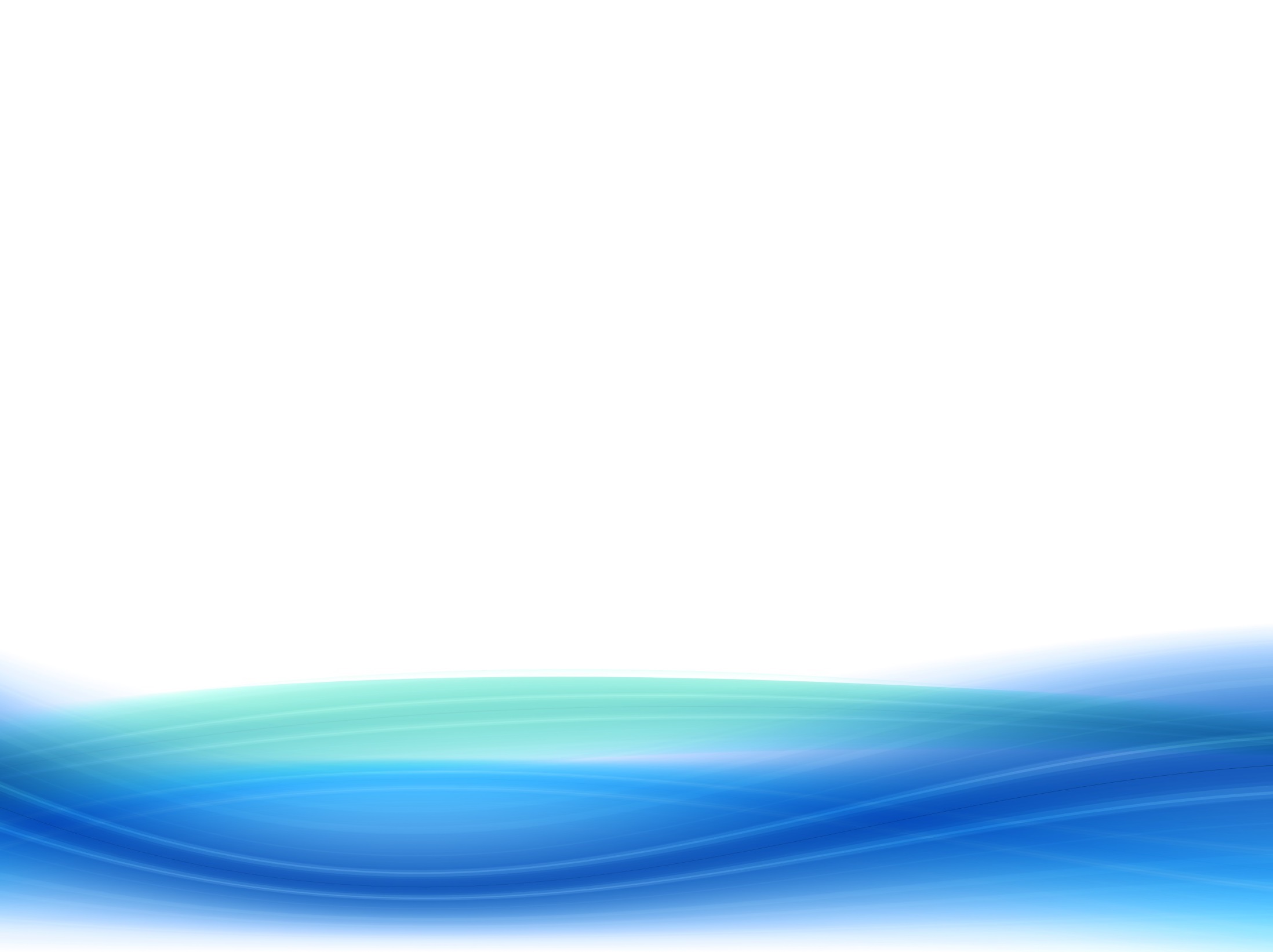 ДОКУМЕНТЫ, НЕОБХОДИМЫЕ ДЛЯ ЗАПОЛНЕНИЯ РАЗДЕЛА 3  «СВЕДЕНИЯ ОБ ИМУЩЕСТВЕ»
Свидетельство о государственной регистрации права собственности или выписка из ЕГРП
Договоры купли-продажи, участия в долевом строительстве, мены, дарения, свидетельство о праве на наследство, решение суда или администрации 
Паспорт транспортного средства, свидетельство о регистрации транспортного средства
ВНИМАНИЕ!
В случае отсутствия документов рекомендуется обратиться в Управление Росреестра  по ХМАО-Югре (недвижимое имущество), Управление ГИБДД по ХМАО-Югре или его территориальные подразделения (транспортные средства).  
Сведения о наличии имущества также можно уточнить в «Личном кабинете налогоплательщика».
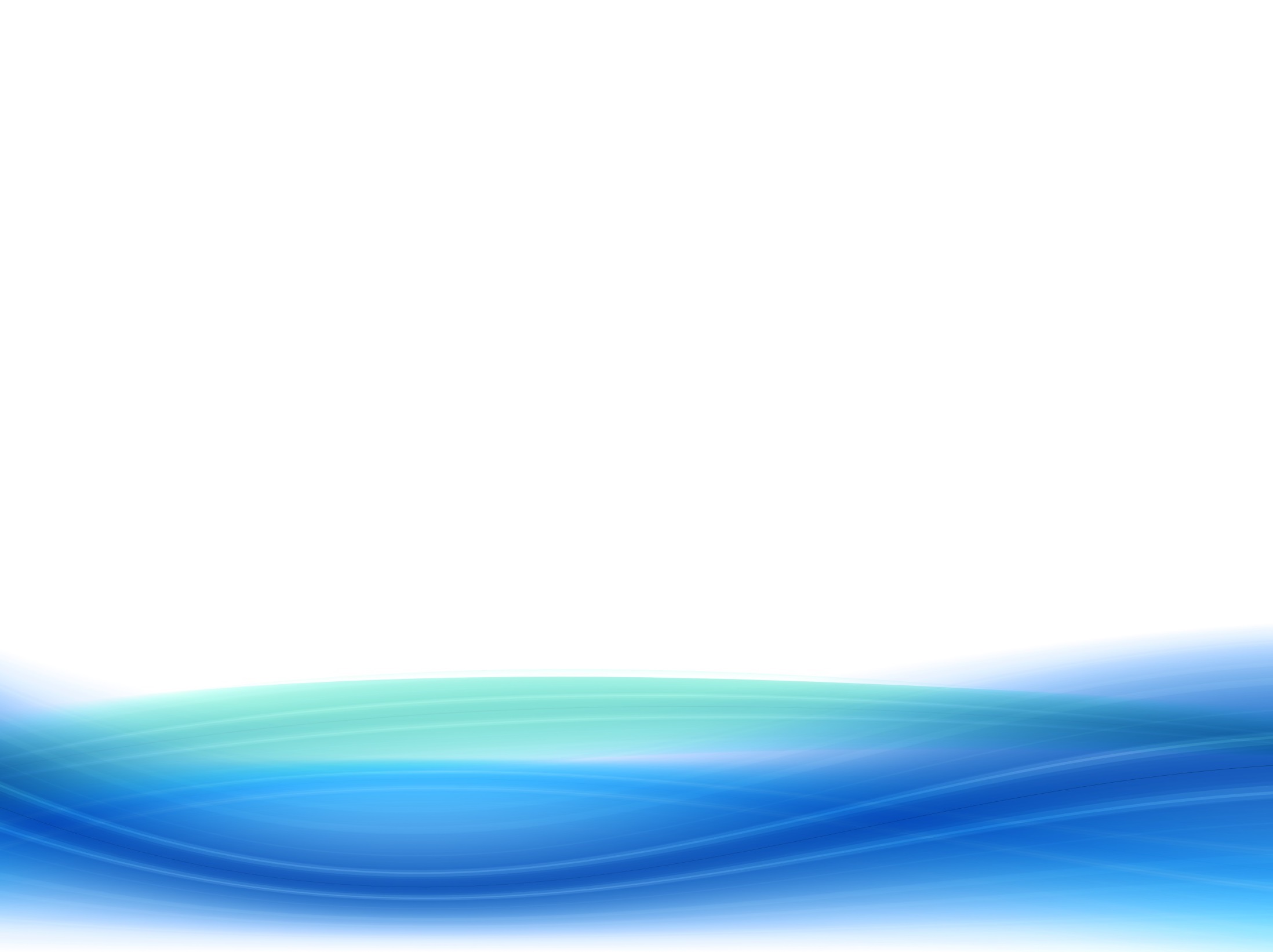 ДОКУМЕНТЫ, НЕОБХОДИМЫЕ ДЛЯ ЗАПОЛНЕНИЯ РАЗДЕЛА 4 «СВЕДЕНИЯ О СЧЕТАХ В БАНКАХИ ИНЫХ КРЕДИТНЫХ ОРГАНИЗАЦИЯХ»
Справки из банка (банков) с информацией обо всех открытых счетах: 
счета зарплатных карт (в том числе с предыдущих мест работы); 
счета, открытые  для начисления пенсии; 
сберегательные книжки, вклады; 
счета, на которых отсутствуют денежные средства или имеется отрицательный остаток; счета, открытые для погашения кредита; 
ссудные и металлические счета
Внимание!
Банковские счета закрываются только по заявлению владельца счета. 
Если действие банковской карты закончилось или Вы полностью погасили кредитную задолженность, то счет автоматически не закрывается. 
Для решения вопроса по закрытию счета Вам необходимо обратиться в банк.
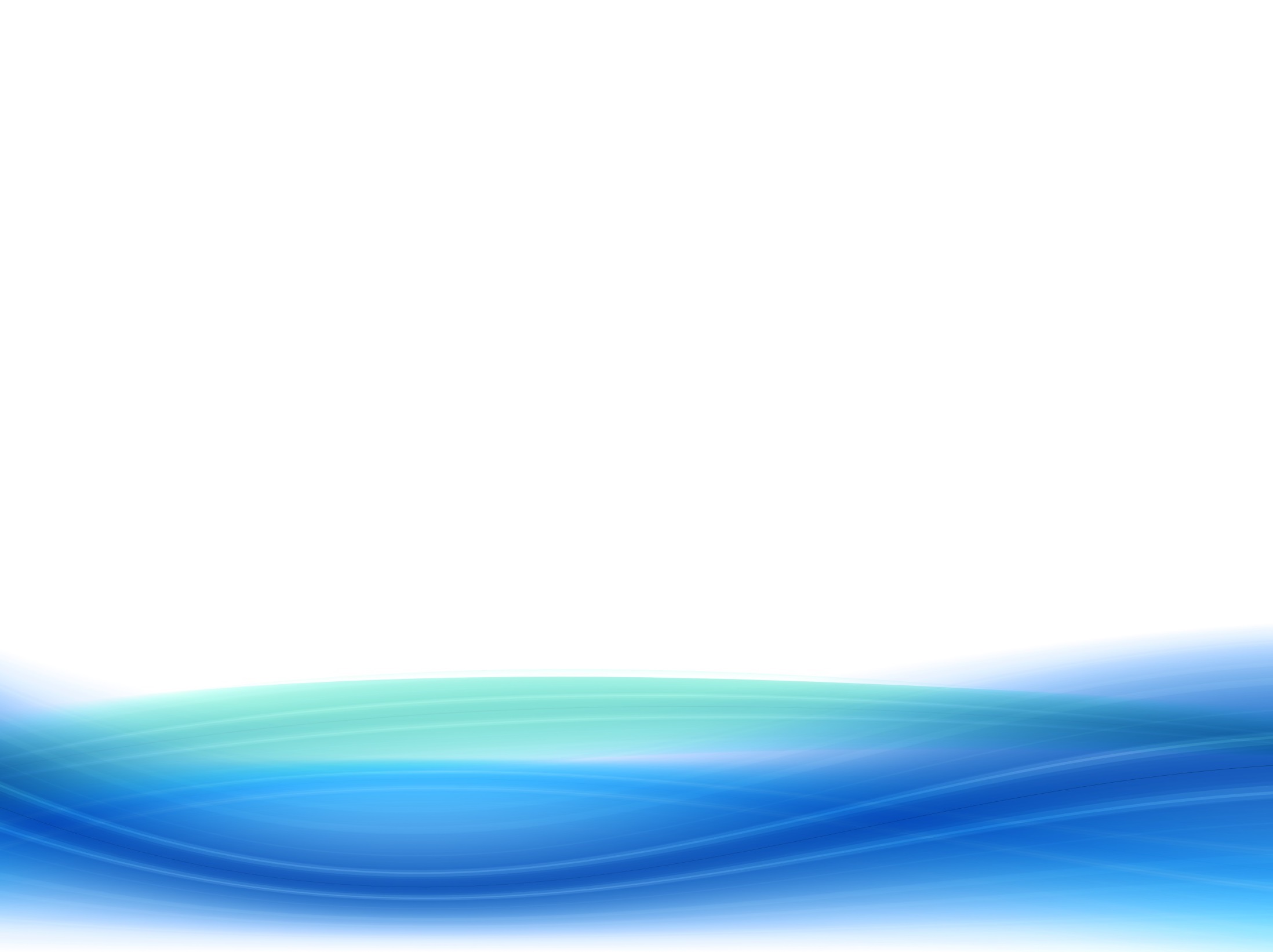 ДОКУМЕНТЫ, НЕОБХОДИМЫЕ ДЛЯ ЗАПОЛНЕНИЯ РАЗДЕЛА 5 «СВЕДЕНИЯ О ЦЕННЫХ БУМАГАХ»
Сведения о ценных бумагах можно получить: 
на официальном сайте общества или в информационных письмах, которые рассылаются акционерам; 
путем личного обращения или письменных запросов в акционерное общество ;
в регистрационных компаниях, ведущих реестры акционерных обществ  

ВНИМАНИЕ!
Если Вы владеете ценными бумагами, акциями и т.п., получаете доход, то информация о полученном доходе должна быть отражена в разделе 1 «Сведения о доходах» в строке 5 «Доход от ценных бумаг и долей участия в коммерческих организациях»
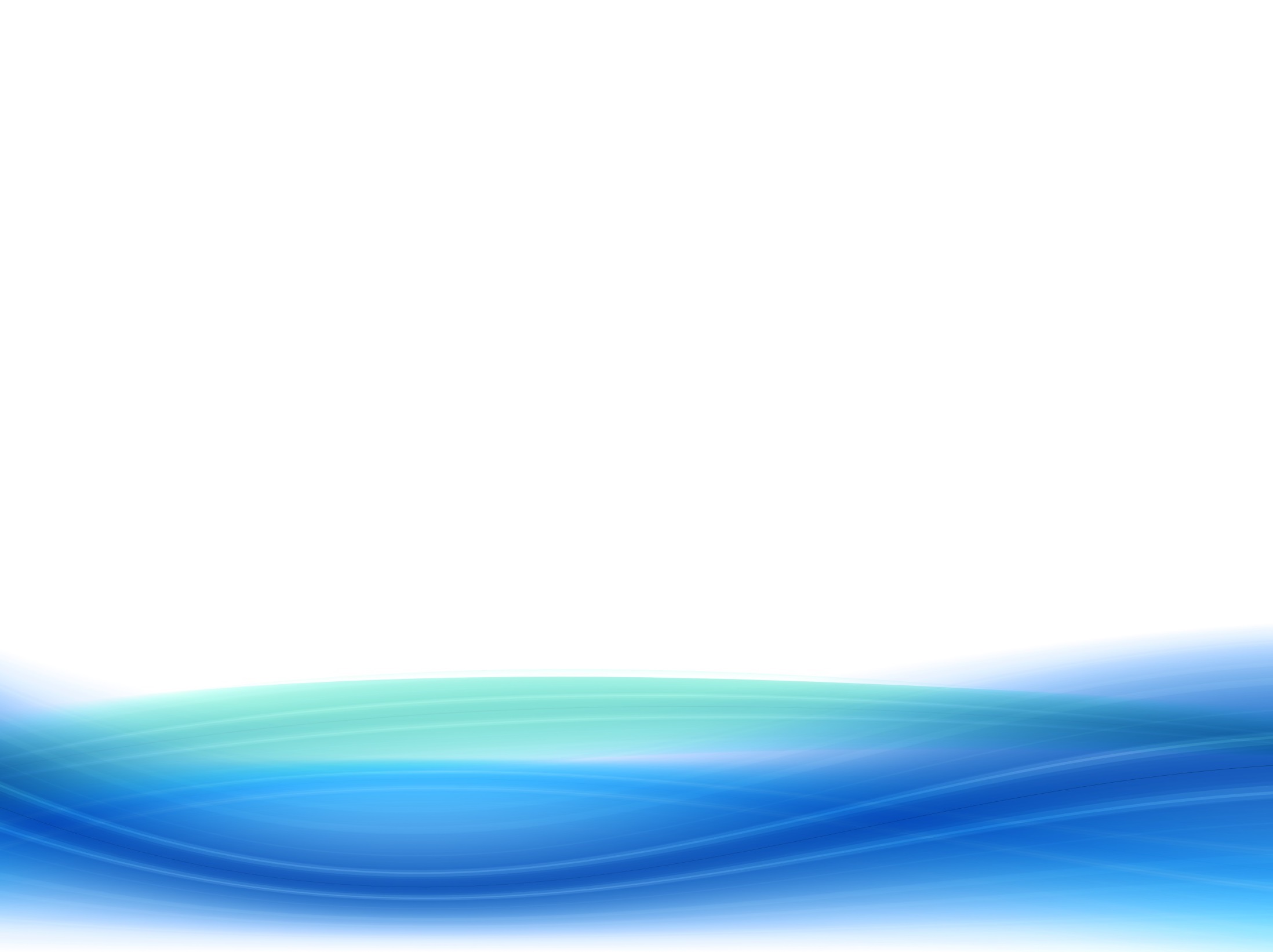 ДОКУМЕНТЫ, НЕОБХОДИМЫЕ ДЛЯ ЗАПОЛНЕНИЯ РАЗДЕЛА 6 «СВЕДЕНИЯ ОБ  ОБЯЗАТЕЛЬСТВАХ  ИМУЩЕСТВЕННОГО ХАРАКТЕРА»
Договор аренды; 
Договор социального найма;
Документы пожизненного наследуемого владения; 
Кредитный договор;
Договор финансовой аренды (лизинг), договор займа; 
Договор финансирования под уступку денежного требования; 
Договор поручительства;
Договор участия в долевом строительстве
ВНИМАНИЕ!
В подразделе 6.1. «Объекты недвижимого имущества, находящиеся в пользовании» необходимо указывать только те объекты, которые в действительности находятся в Вашем пользовании или в пользовании членов Вашей семьи, но не принадлежащие на праве собственности. 
В подразделе 6.2.«Срочные обязательства финансового характера» указывается только финансовые обязательства на сумму равную или превышающую  500 000 рублей.
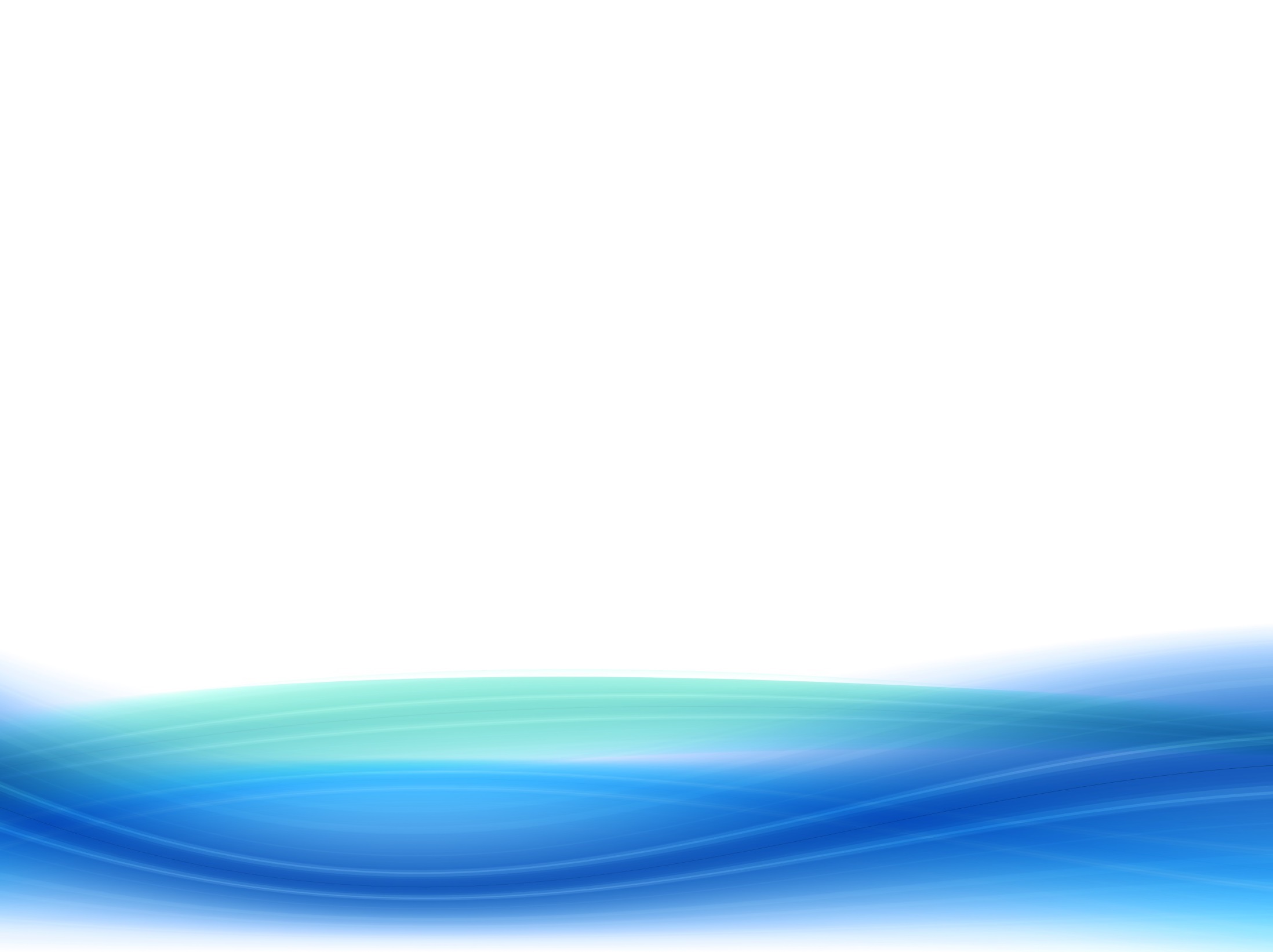 ДОКУМЕНТЫ, НЕОБХОДИМЫЕ ДЛЯ ЗАПОЛНЕНИЯ РАЗДЕЛА 7«СВЕДЕНИЯ ОБ  ОБЯЗАТЕЛЬСТВАХ  ИМУЩЕСТВЕННОГО ХАРАКТЕРА»
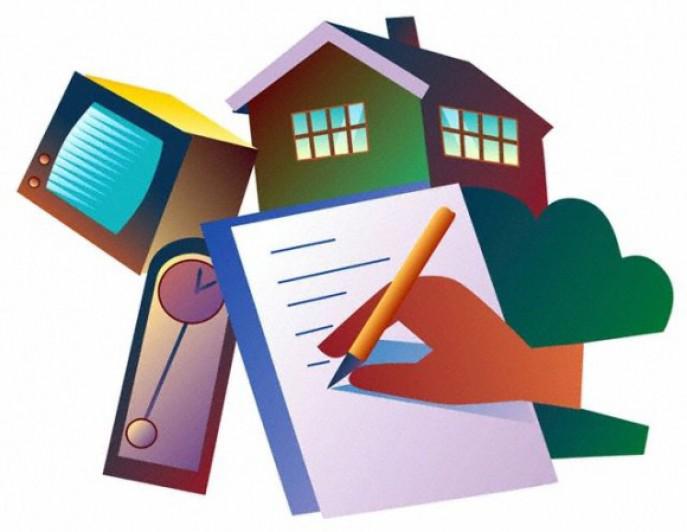 Договоры дарения
Соглашения о передаче имущества
Данные лица, которому отчуждено имущество
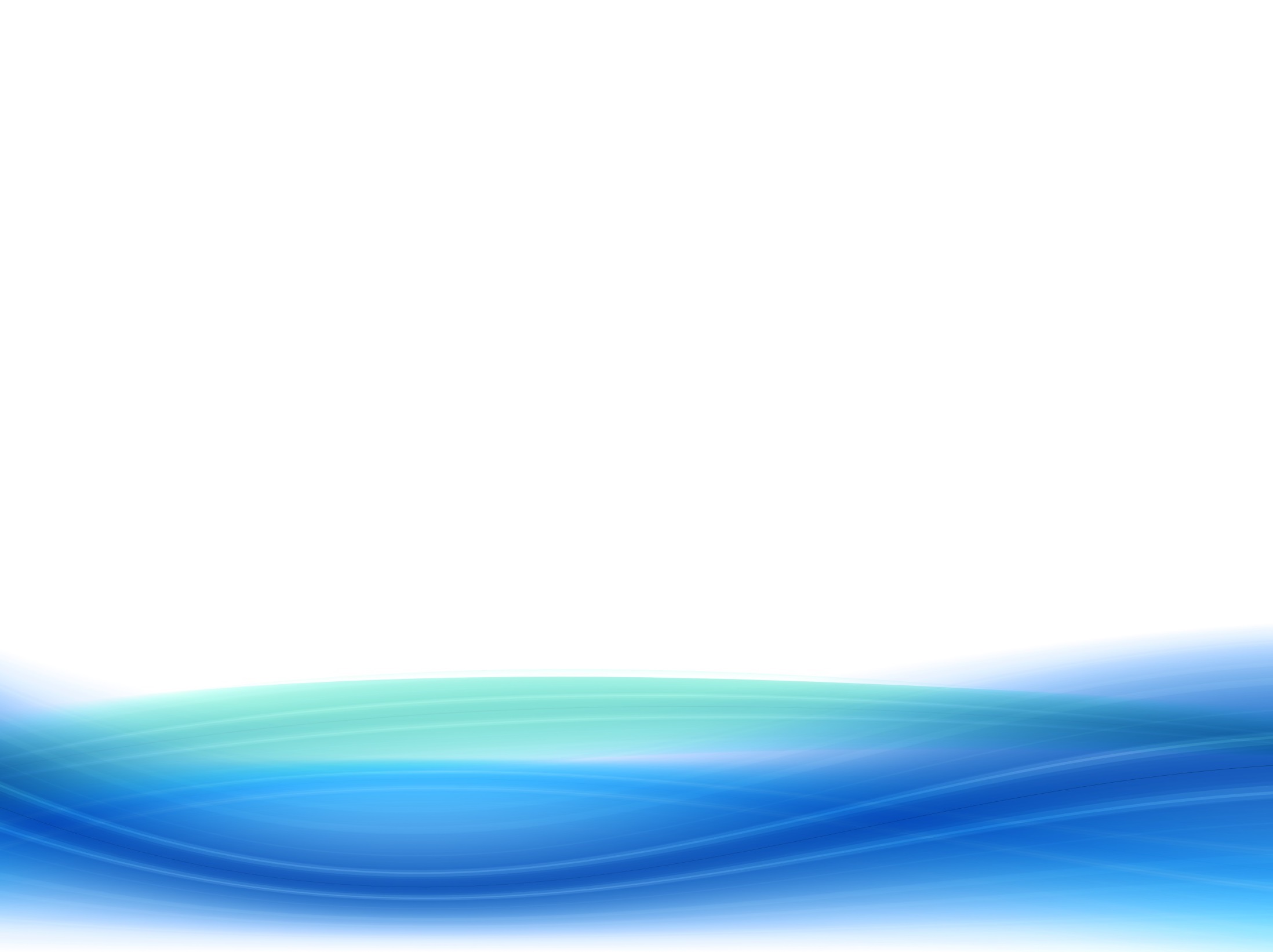 Внимание!Лицо, замещающее должность муниципальной службы, подлежит увольнению (освобождению от должности) в связи с утратой доверия в случае непредставления сведений либо представления заведомо недостоверных или неполных сведений. 

По вопросам, возникающим в ходе заполнения сведений,
 Вы можете обратиться за консультацией 
в управление по кадрам и делопроизводству
администрации города Покачи 
по телефону: 8 (34669) 7 99 89 (доб. 2201)
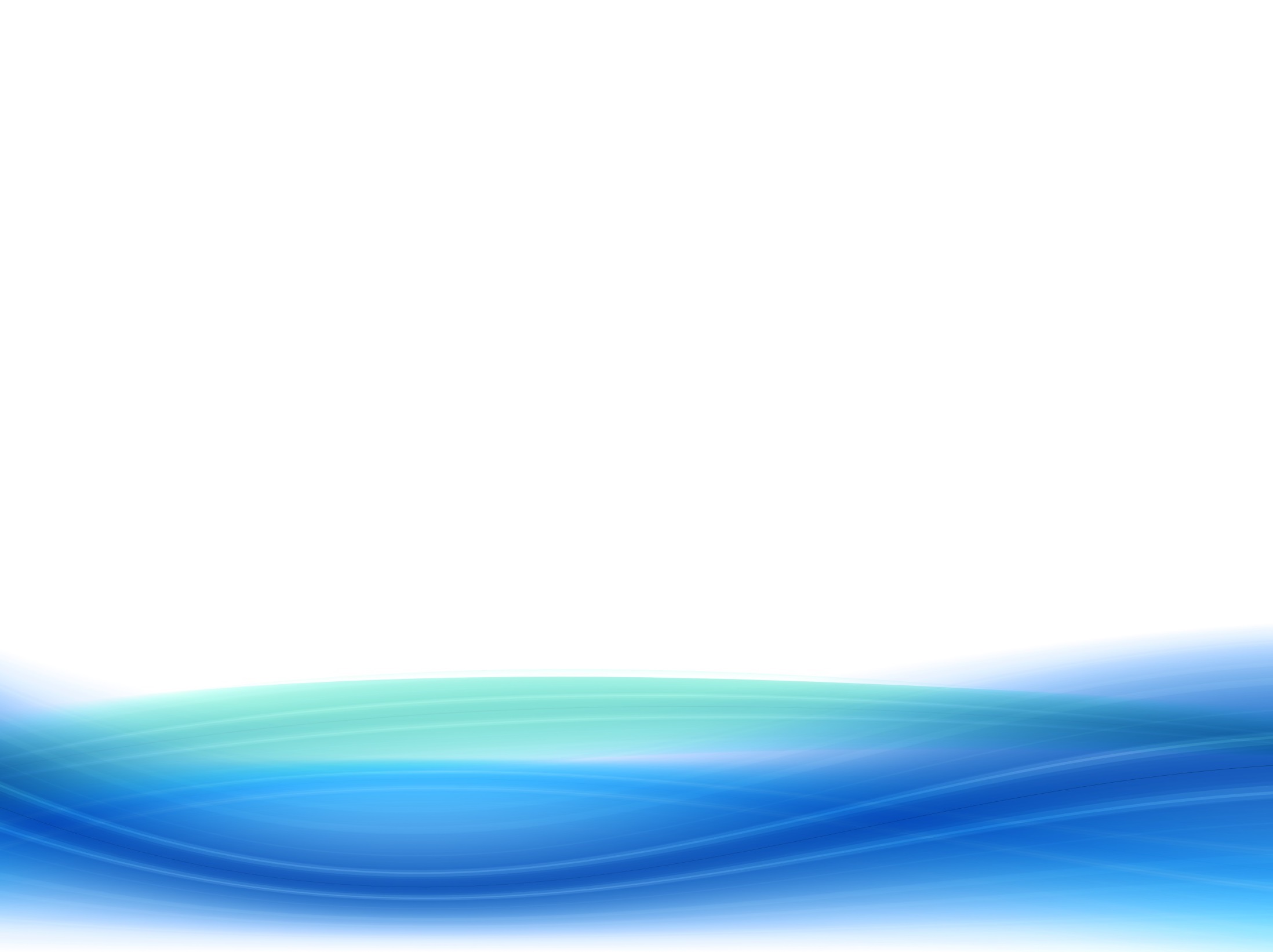 ОБРАЩАЕМ  ВАШЕ  ВНИМАНИЕ, 
ЧТО  ЗАПОЛНЕННЫЕ   СПРАВКИ   СОДЕРЖАТ 
ПЕРСОНАЛЬНЫЕ  СВЕДЕНИЯ!

Сведения представляются
в  управление по кадрам и делопроизводству администрации города Покачи

лично 
по адресу: г. Покачи, ул. Мира 8/1, каб. 220
с понедельника по пятницу с 08.30 ч. до 12.30 ч.,  с 14.00 ч. до 17.12 ч.
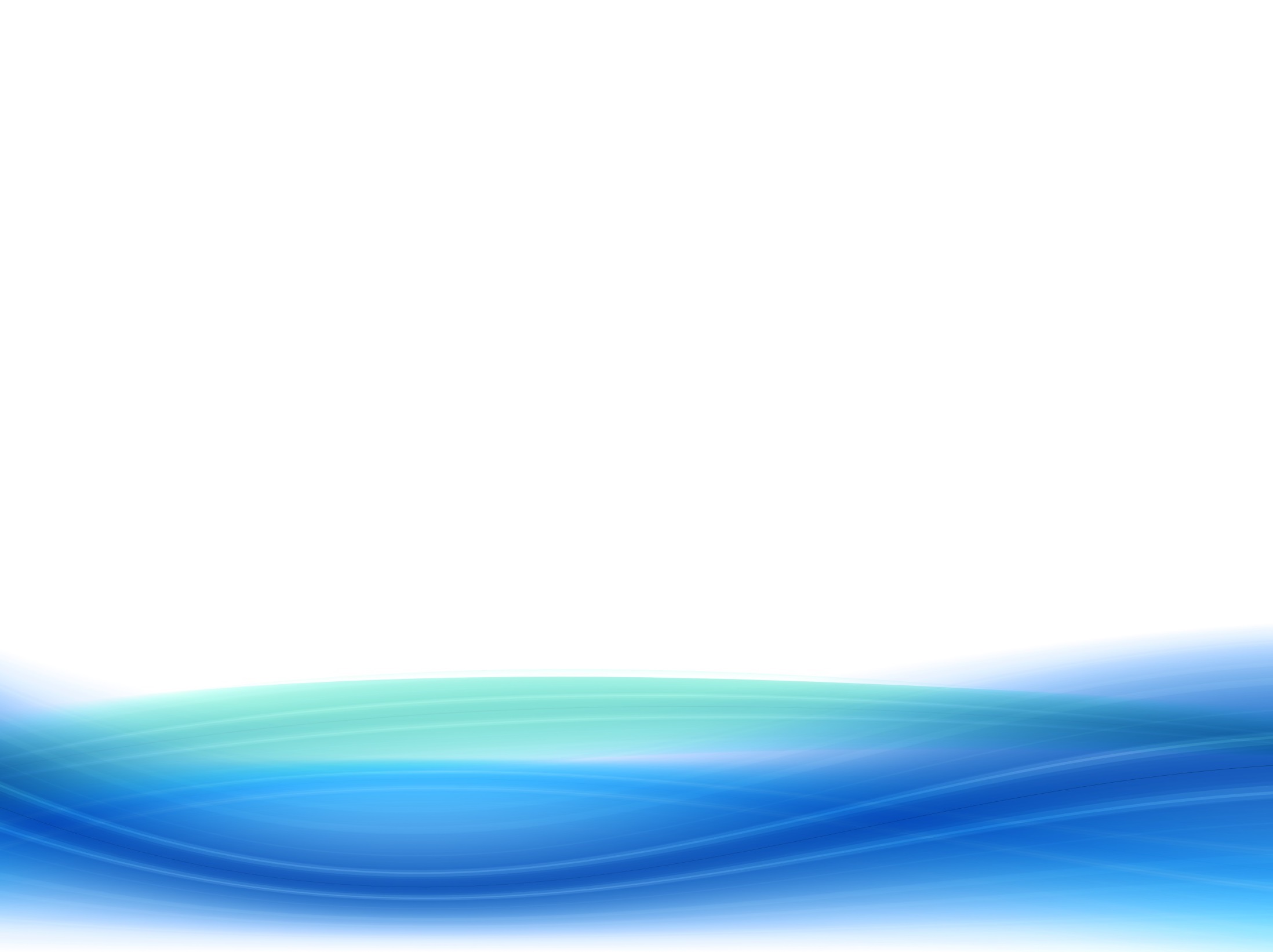 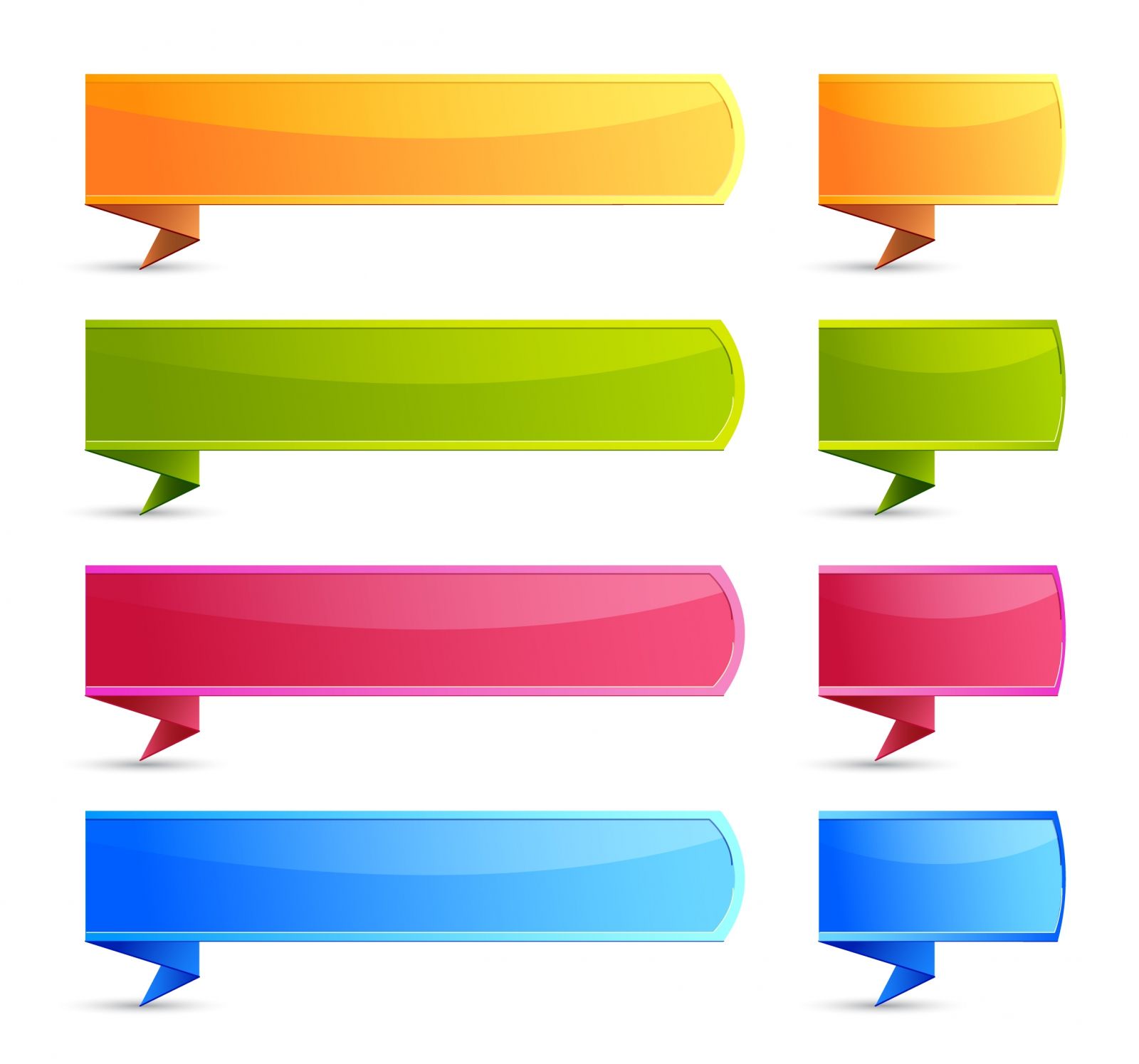 Анализ ошибок, допущенных при заполнении справок о доходах в 2016 году
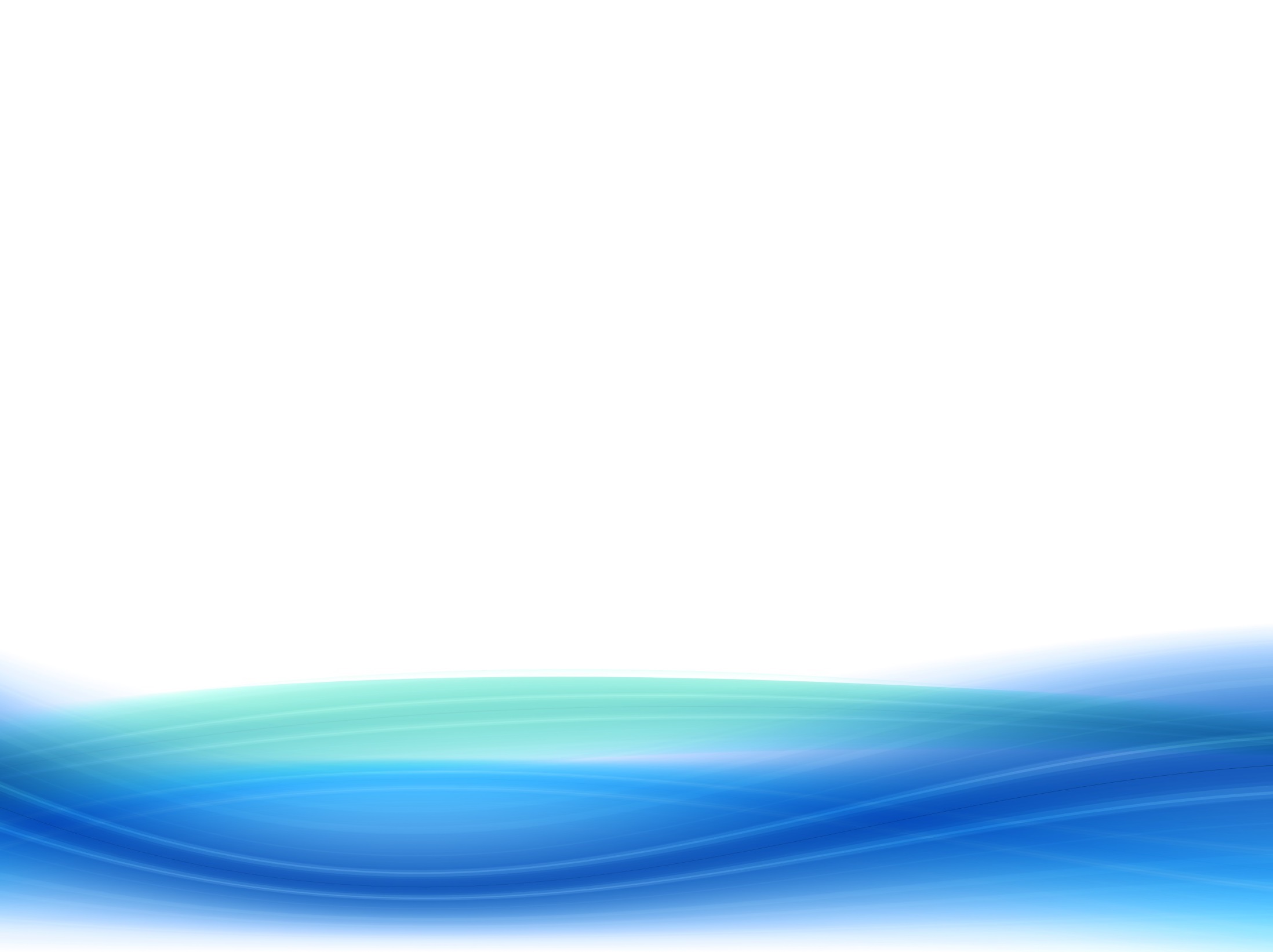 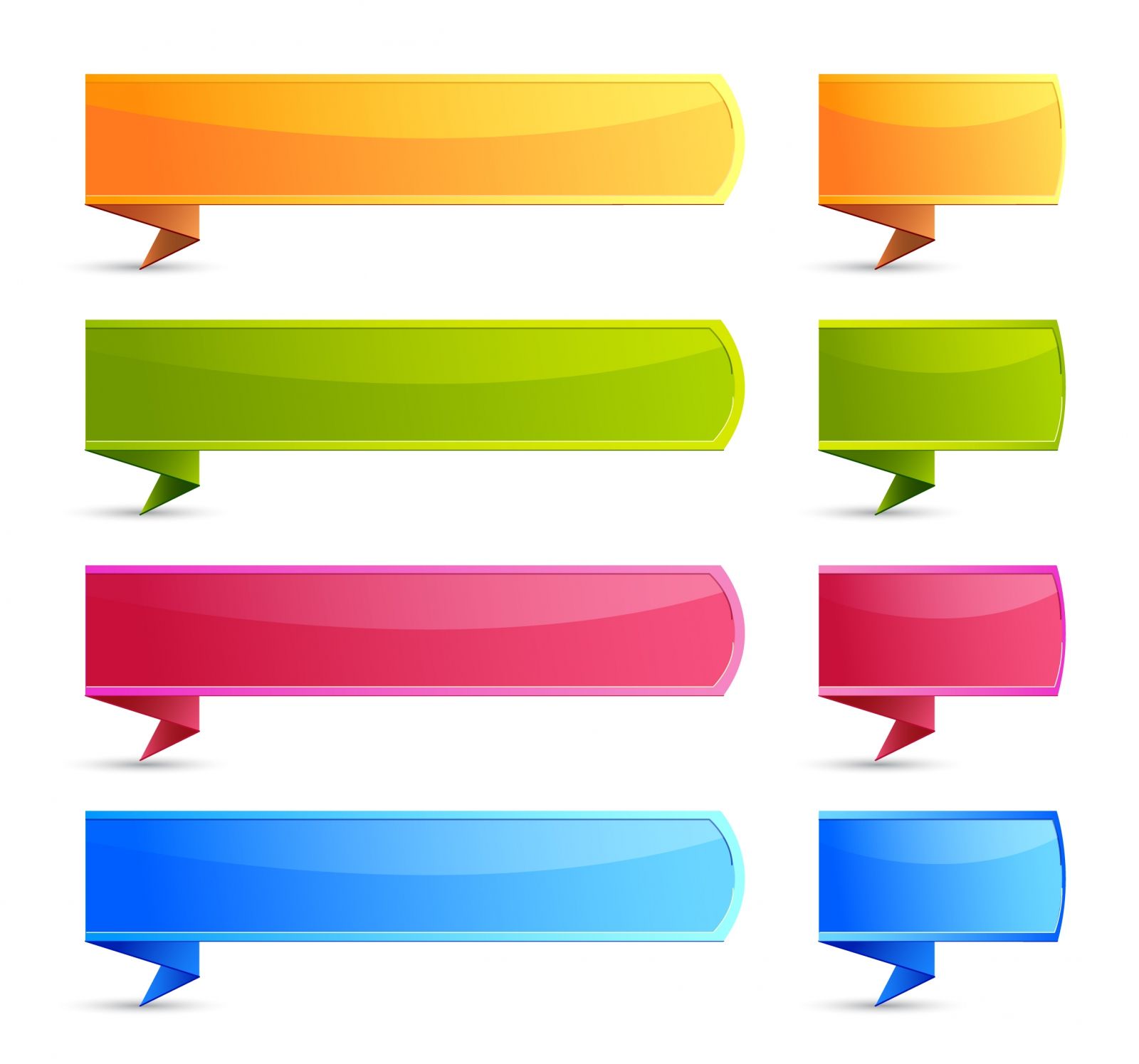 Анализ ошибок, допущенных при заполнении справок о доходах в 2017 году
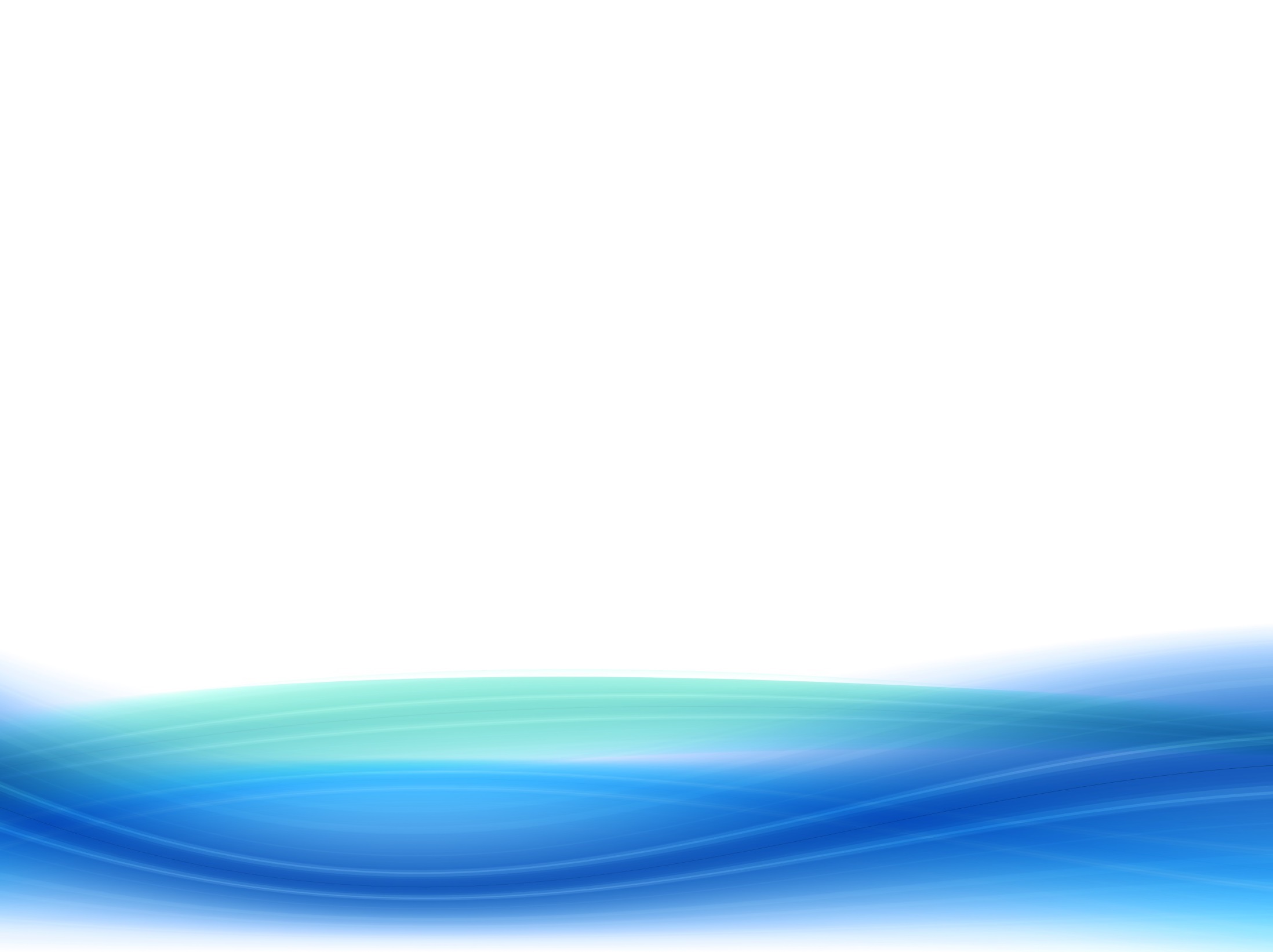 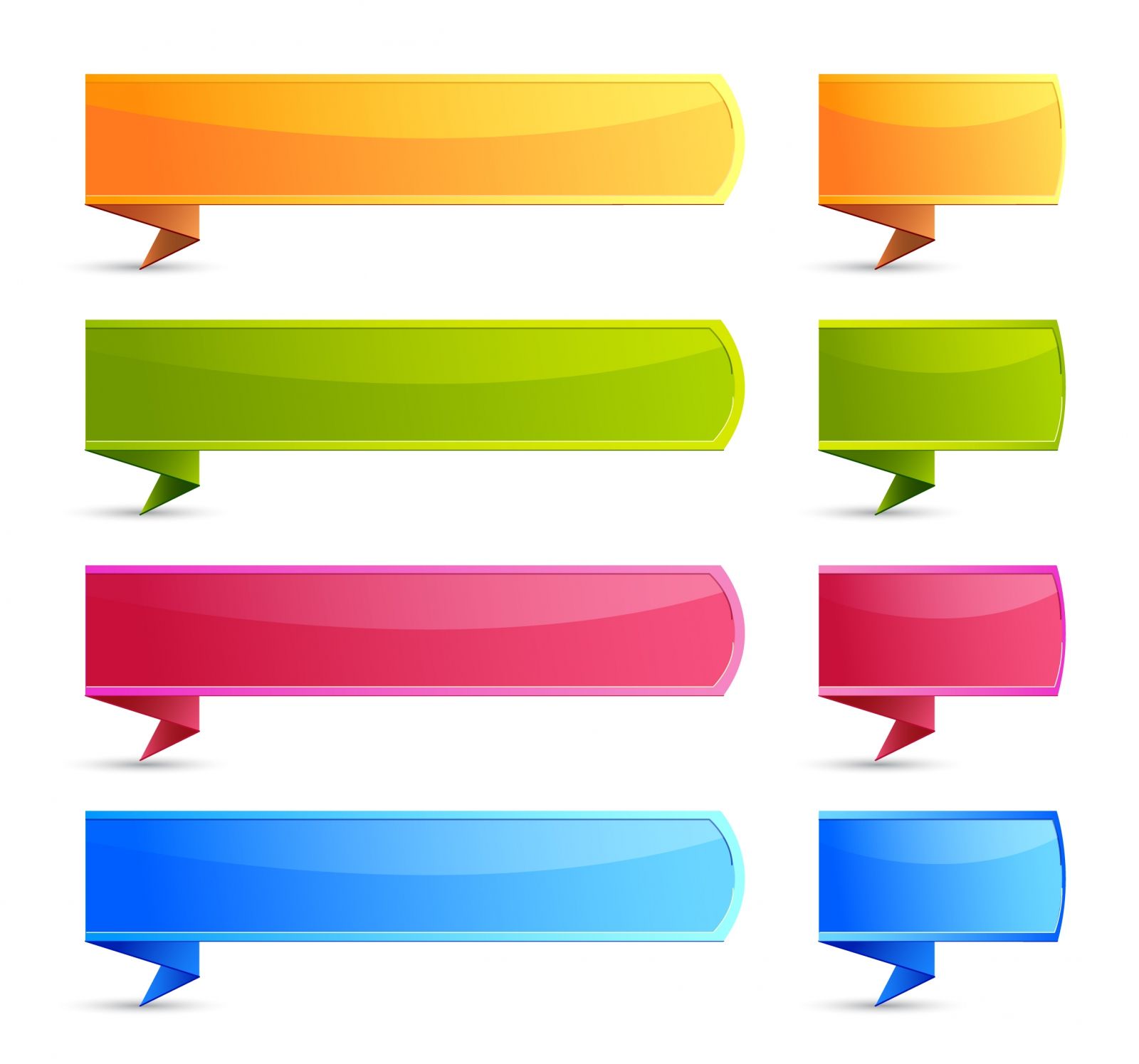 Анализ ошибок, допущенных при заполнении справок о доходах в 2018 году
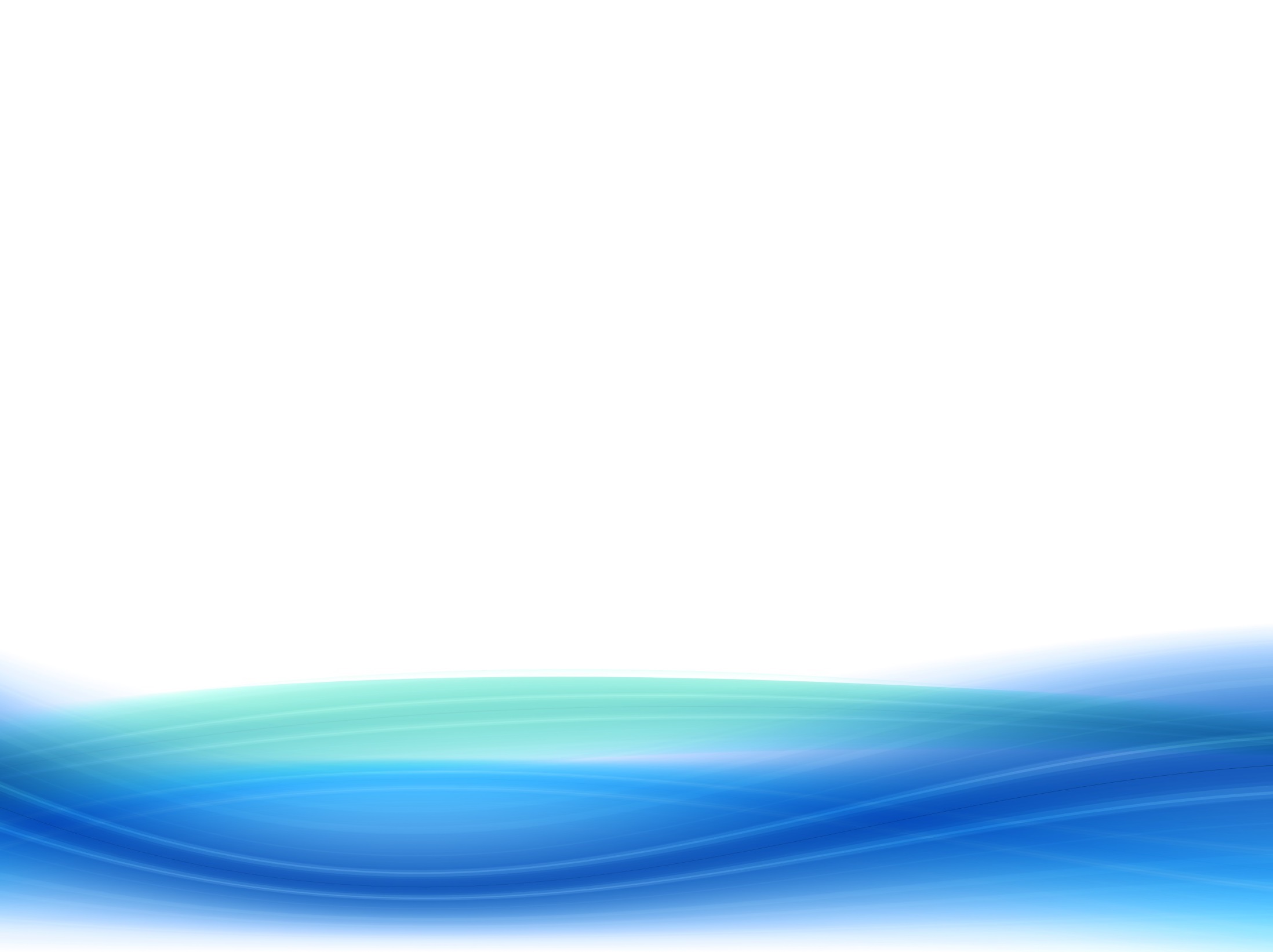 6.2. Срочные обязательства финансового характера1
 
Для основного заемщика
Для созаемщика
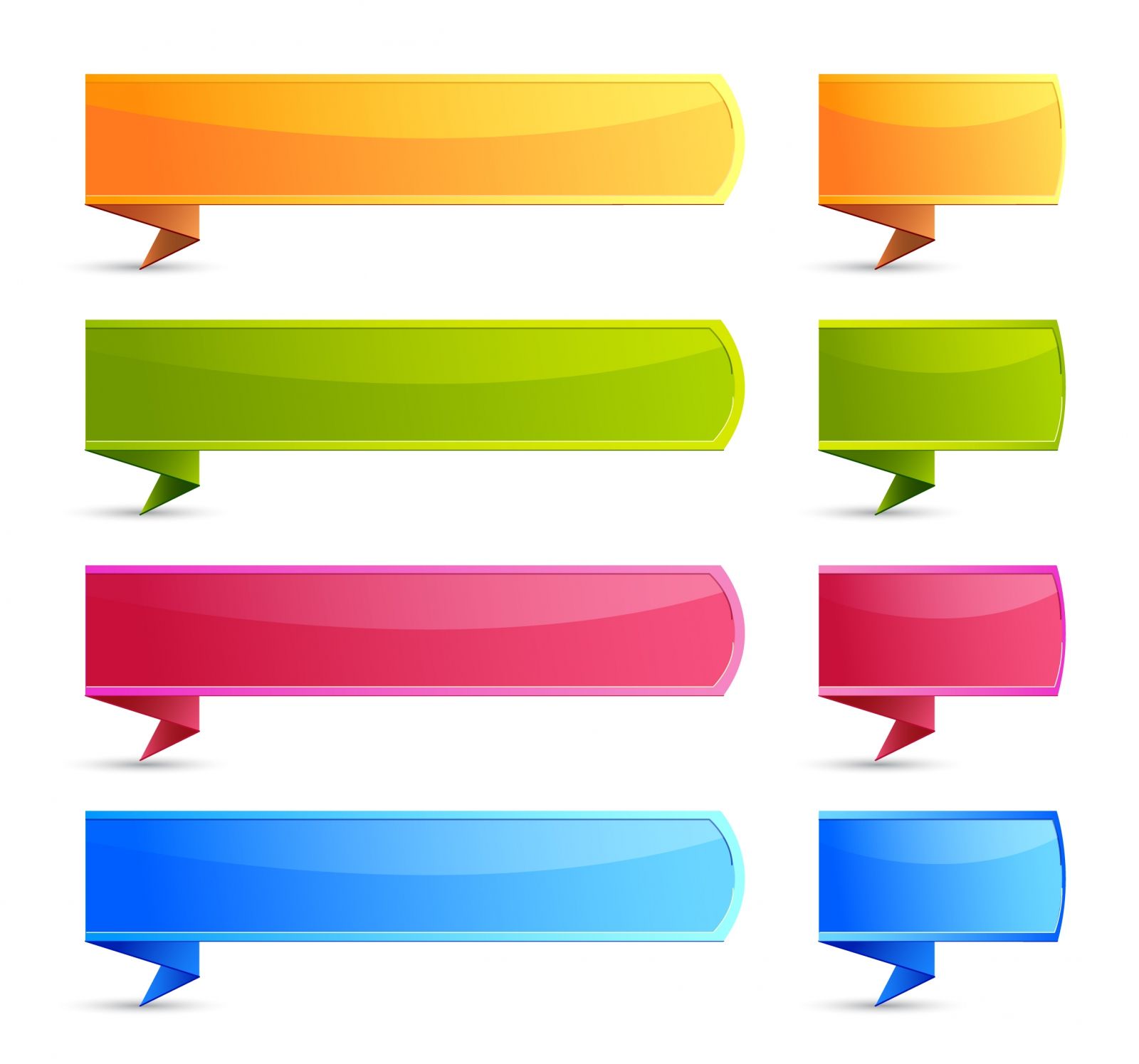 Краткий перечень мероприятий                                             по противодействию коррупции
Участие во всероссийской акции #твоеНЕТимеетЗначение» и в Международном молодежном конкурсе социальной антикоррупционной рекламы «Вместе против коррупции!»
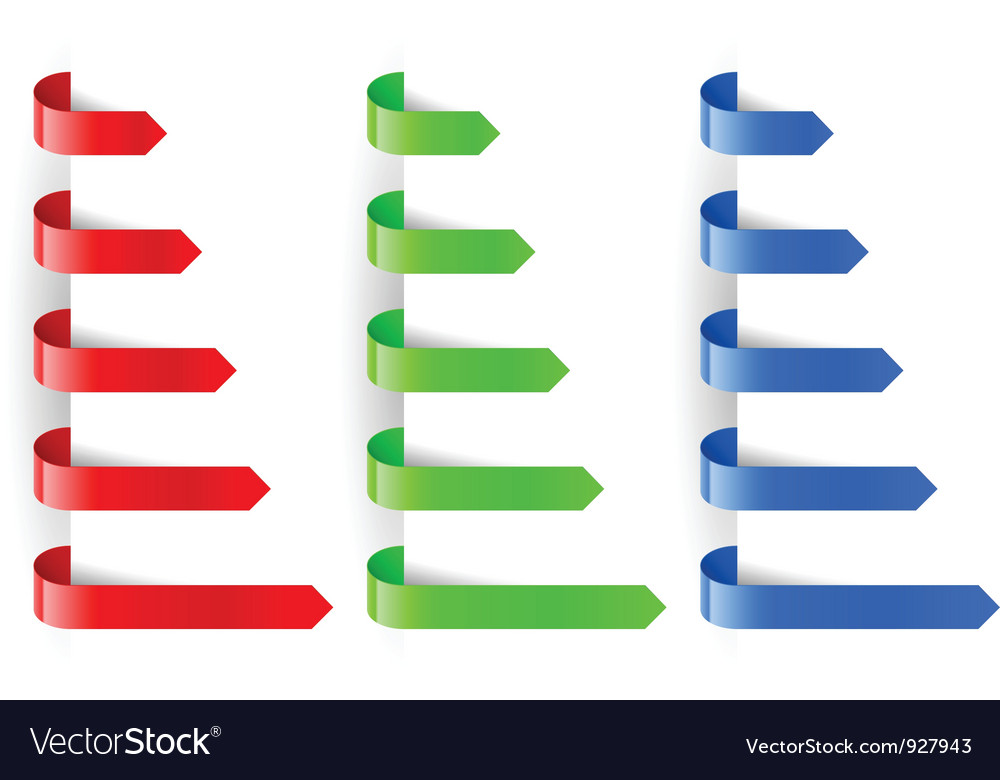 Городской конкурс «Мы против коррупции!»; респект-встреча «Реализация органами местного самоуправления мер по противодействию коррупции»; «прямые линии» с гражданами по вопросам противодействия коррупции
Участие  муниципальных служащих и руководителей муниципальных учреждений в семинаре-совещании по противодействию коррупции, проводимом Департаментом  общественных и внешних связей Ханты-Мансийского автономного округа-Югры
В администрации города и муниципальных учреждениях оформлено 5 выставок-презентаций «Коррупция. Твое НЕТ имеет значение», «Дети против коррупции», «Коррупция в истории России через карикатуру»
«Свободный микрофон» для обучающихся 9-11 классов школ на тему: «Коррупция, я против!», с участием сотрудников прокуратуры, полиции
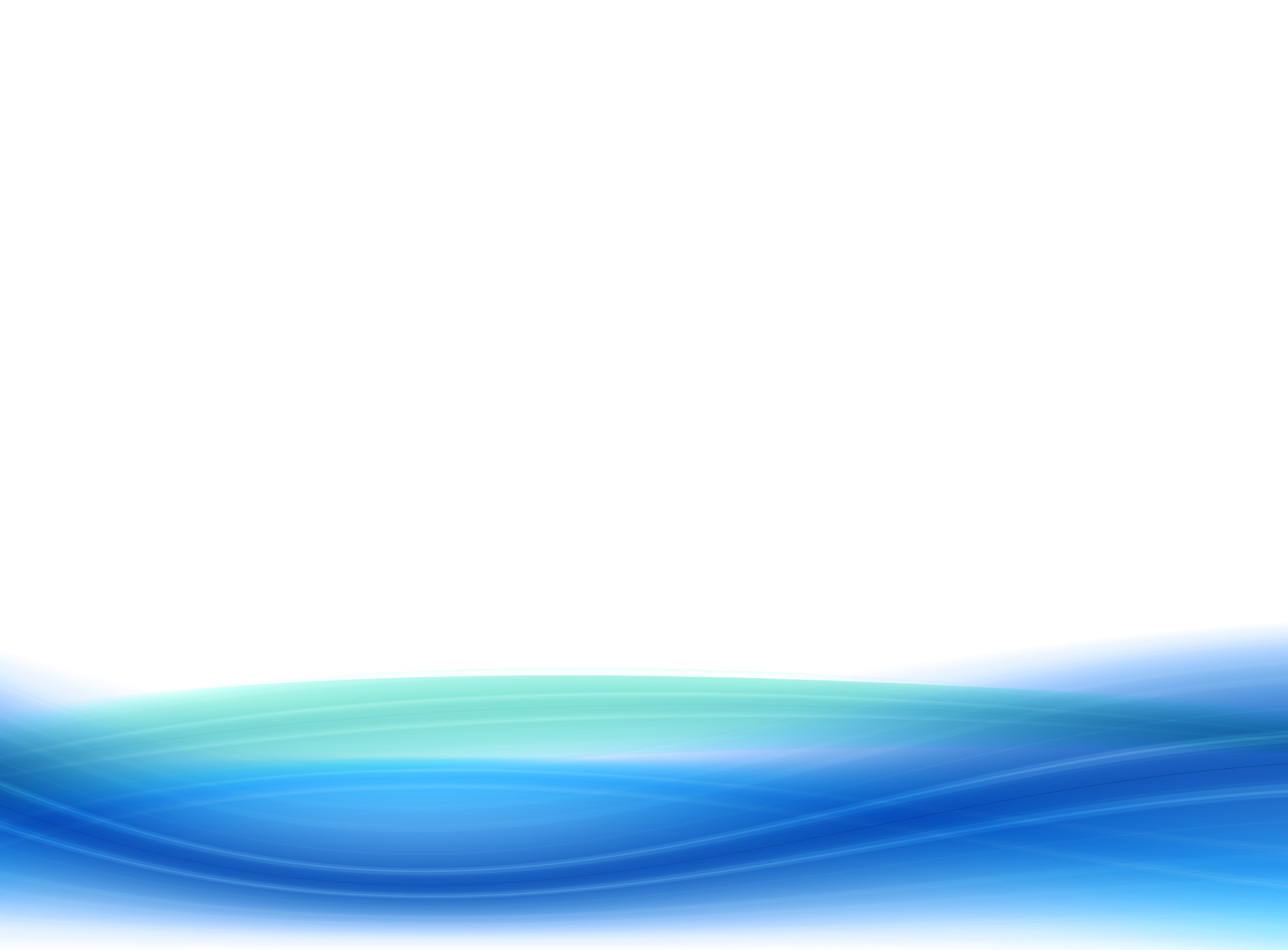 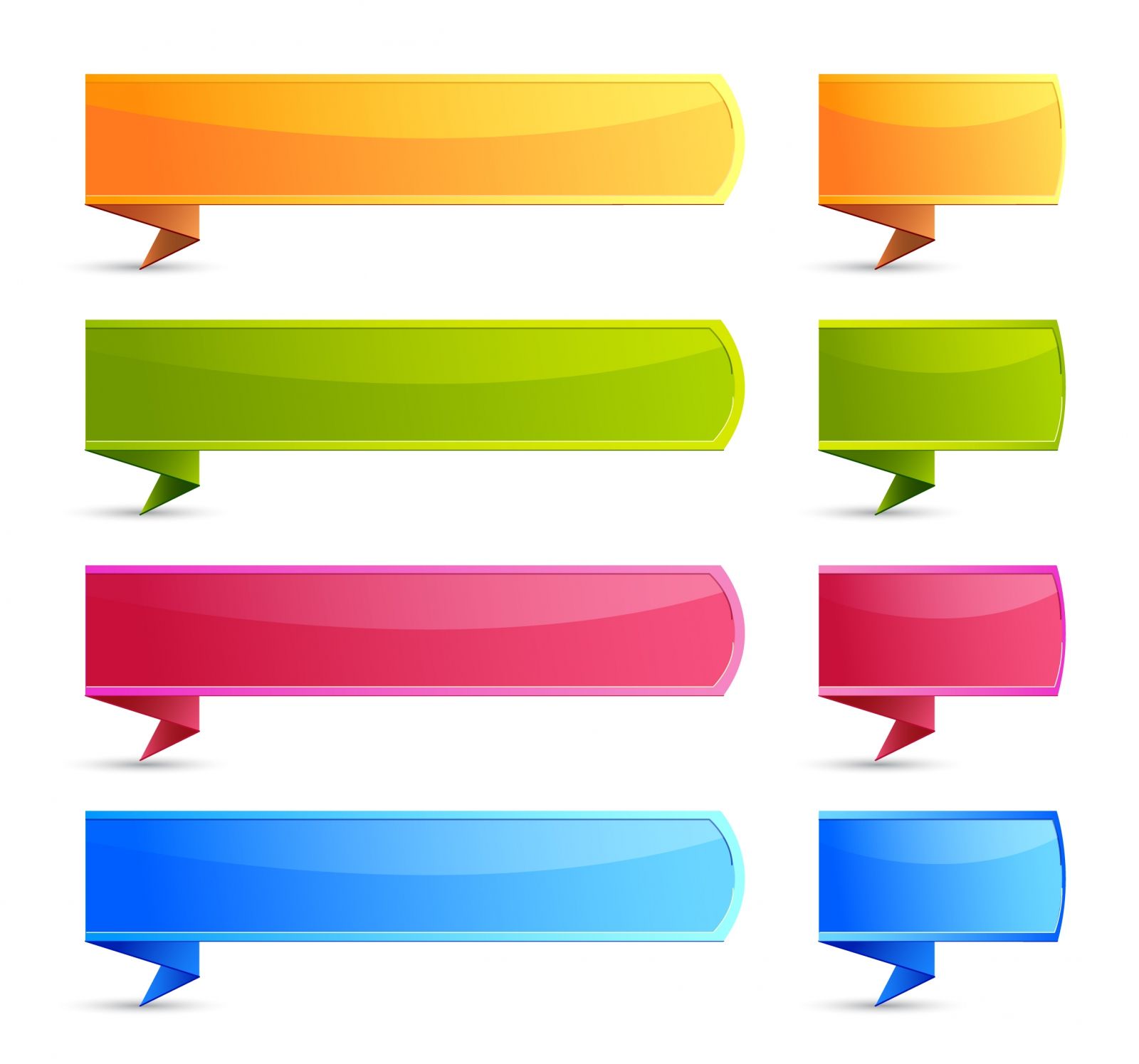 Средства массовой информации
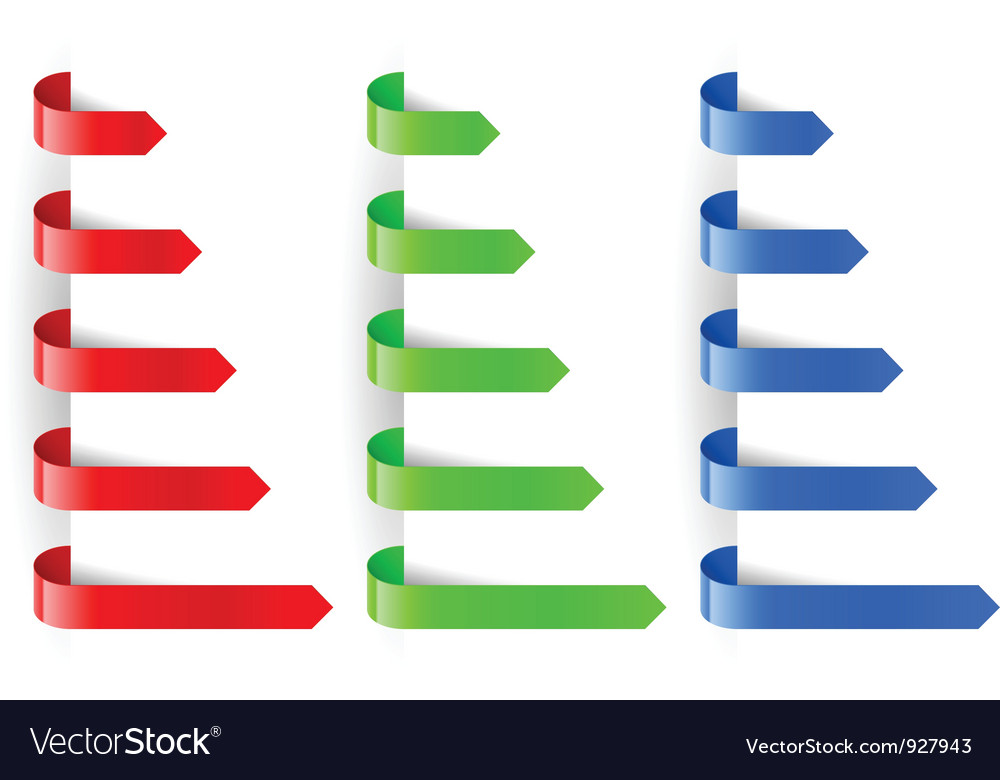 Размещение информации на официальном сайте администрации города Покачи
Представительство органов местного самоуправления в социальных сетях «ВКонтакте», «Одноклассники»  и других
Опубликование информационных статей в городской газете «Покачевский вестник»
Участие в «прямых эфирах» на телевидении «Ракурс»+, интервью, тематические телевизионные сюжеты
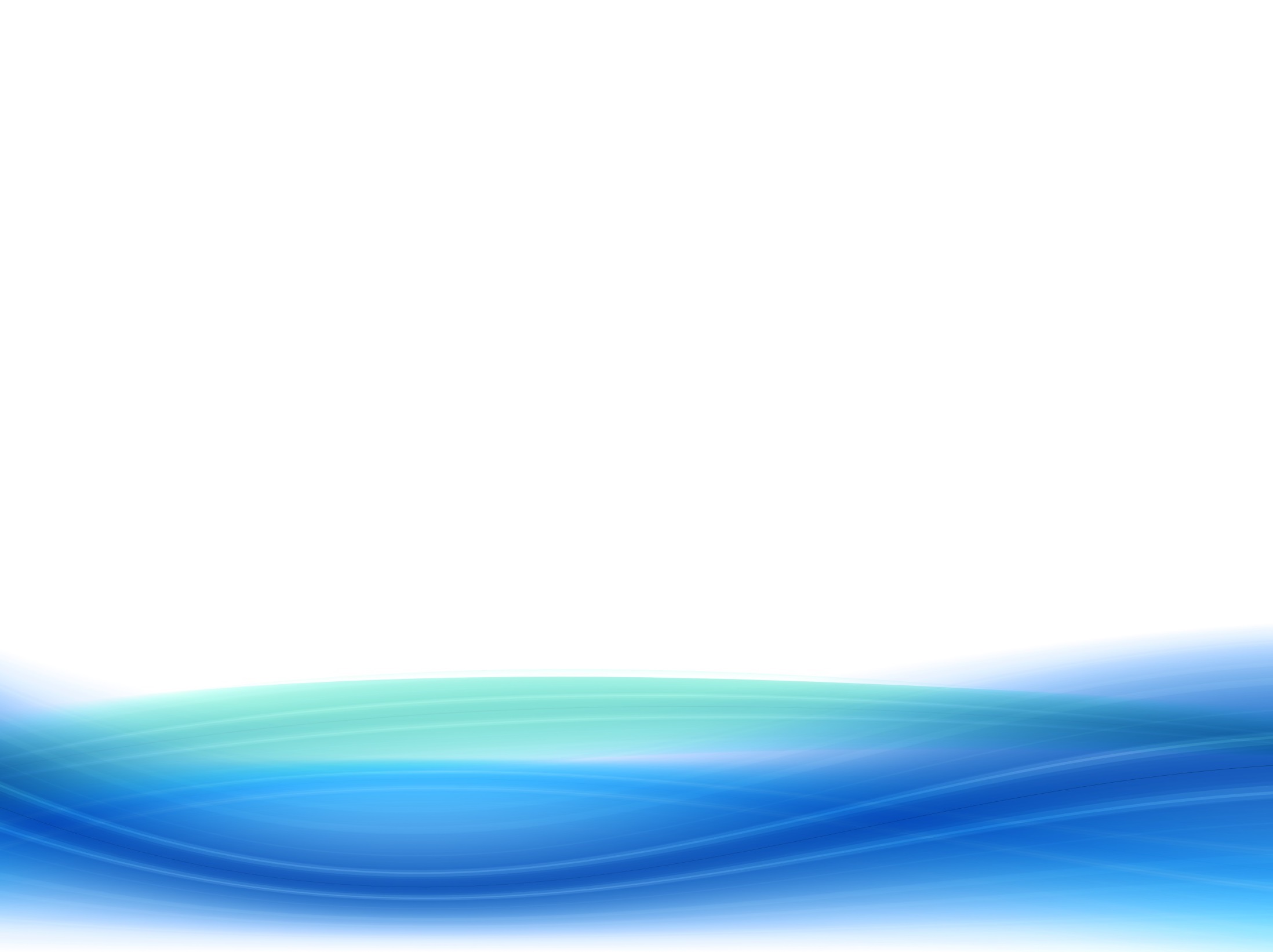 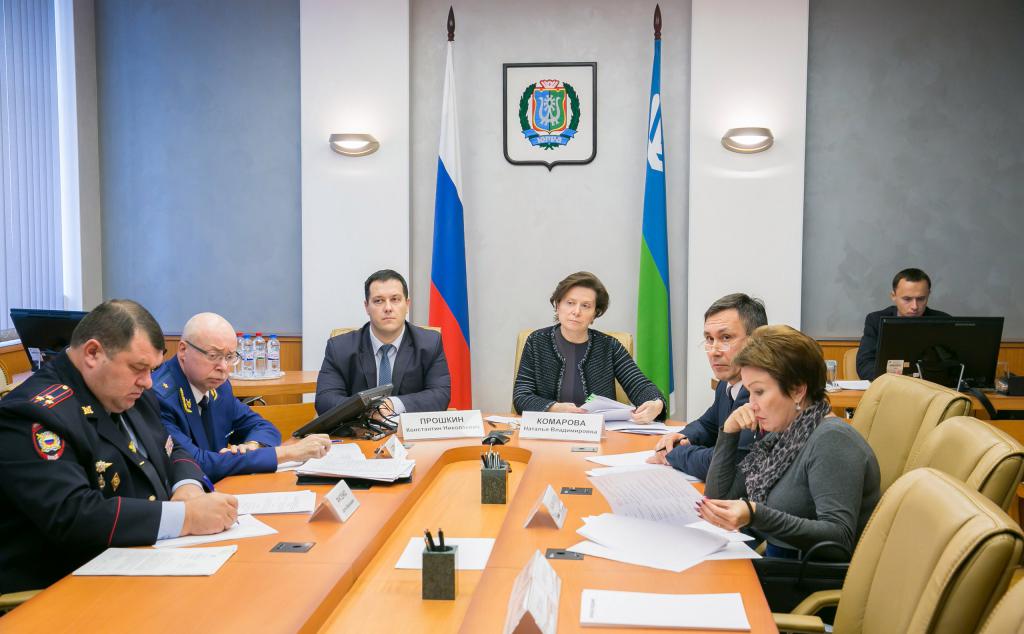 Губернатор Югры Наталья  Владимировна  Комарова: «Информационная  открытость – это основной союзник в борьбе с коррупцией»
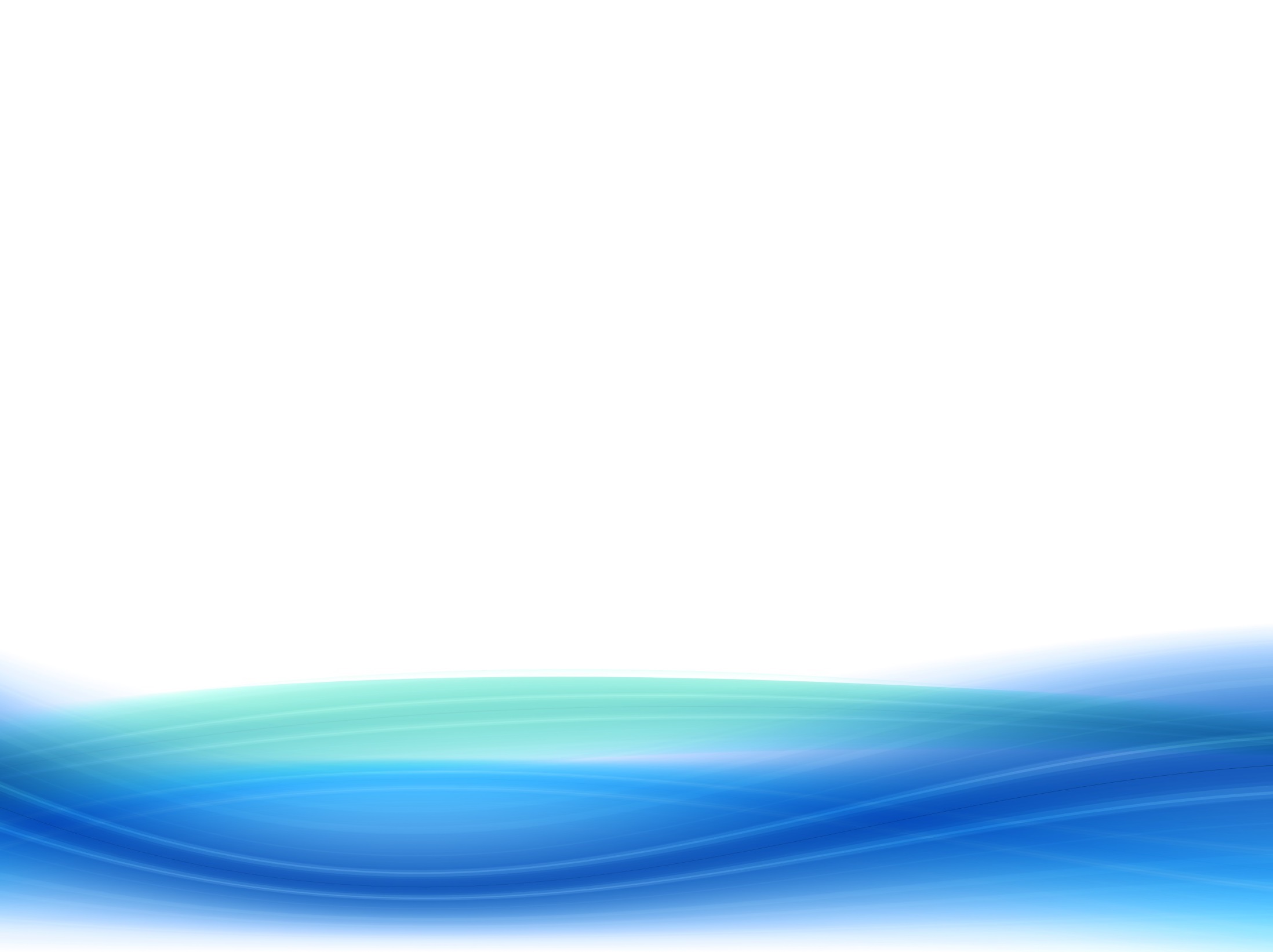 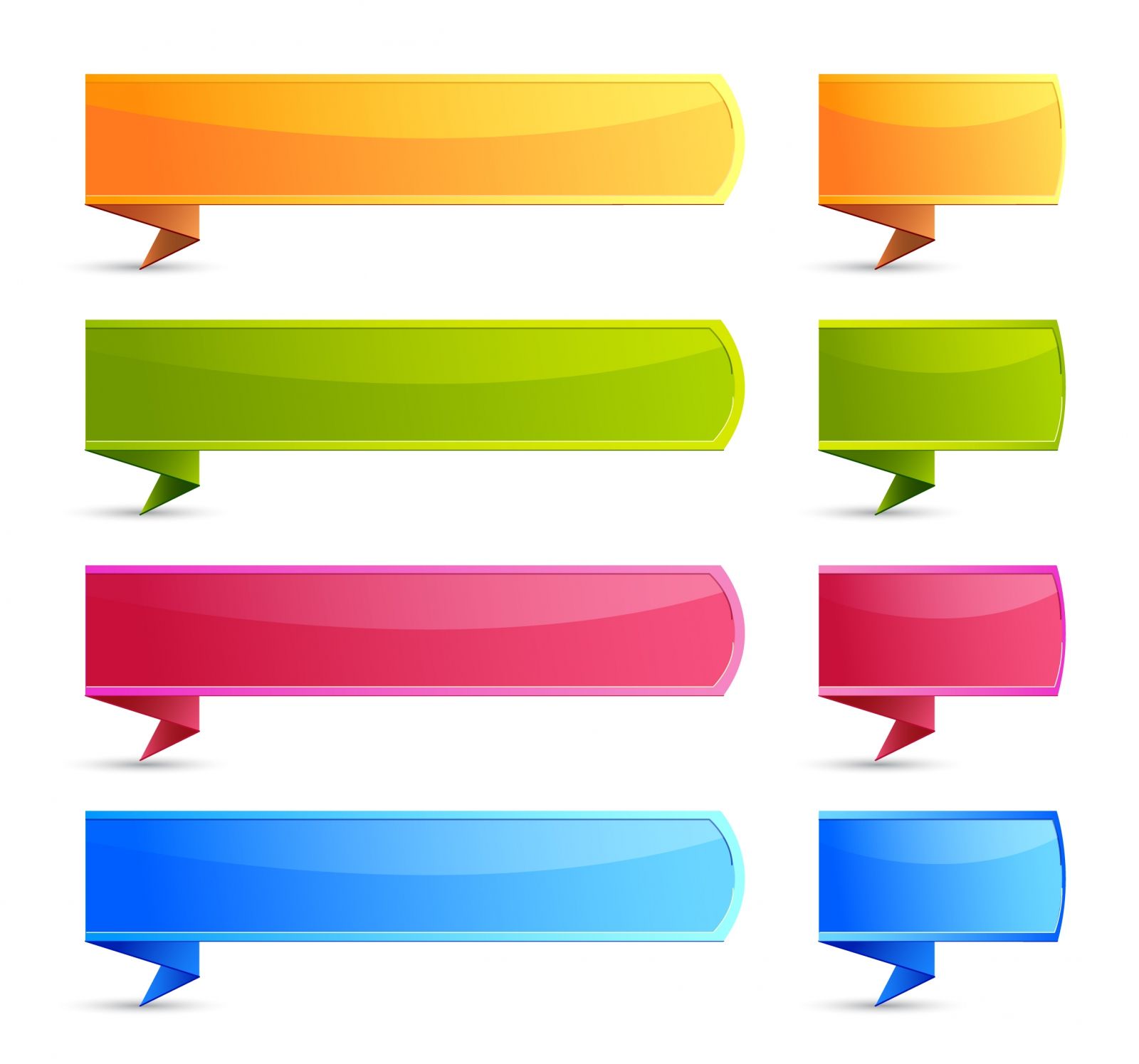 Сроки исполнения документов